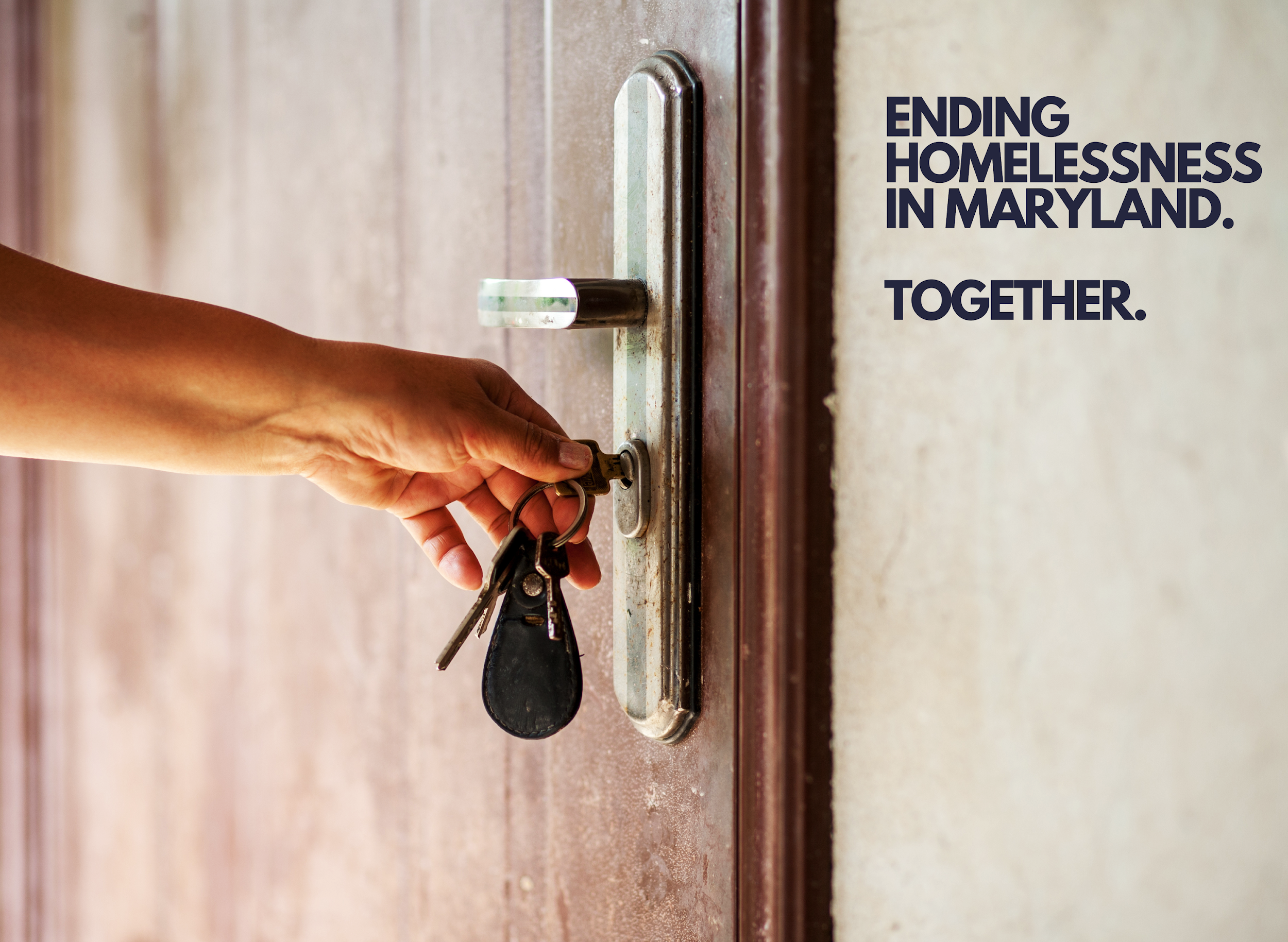 POINT IN TIME UNSHELTERED COUNT BASICS
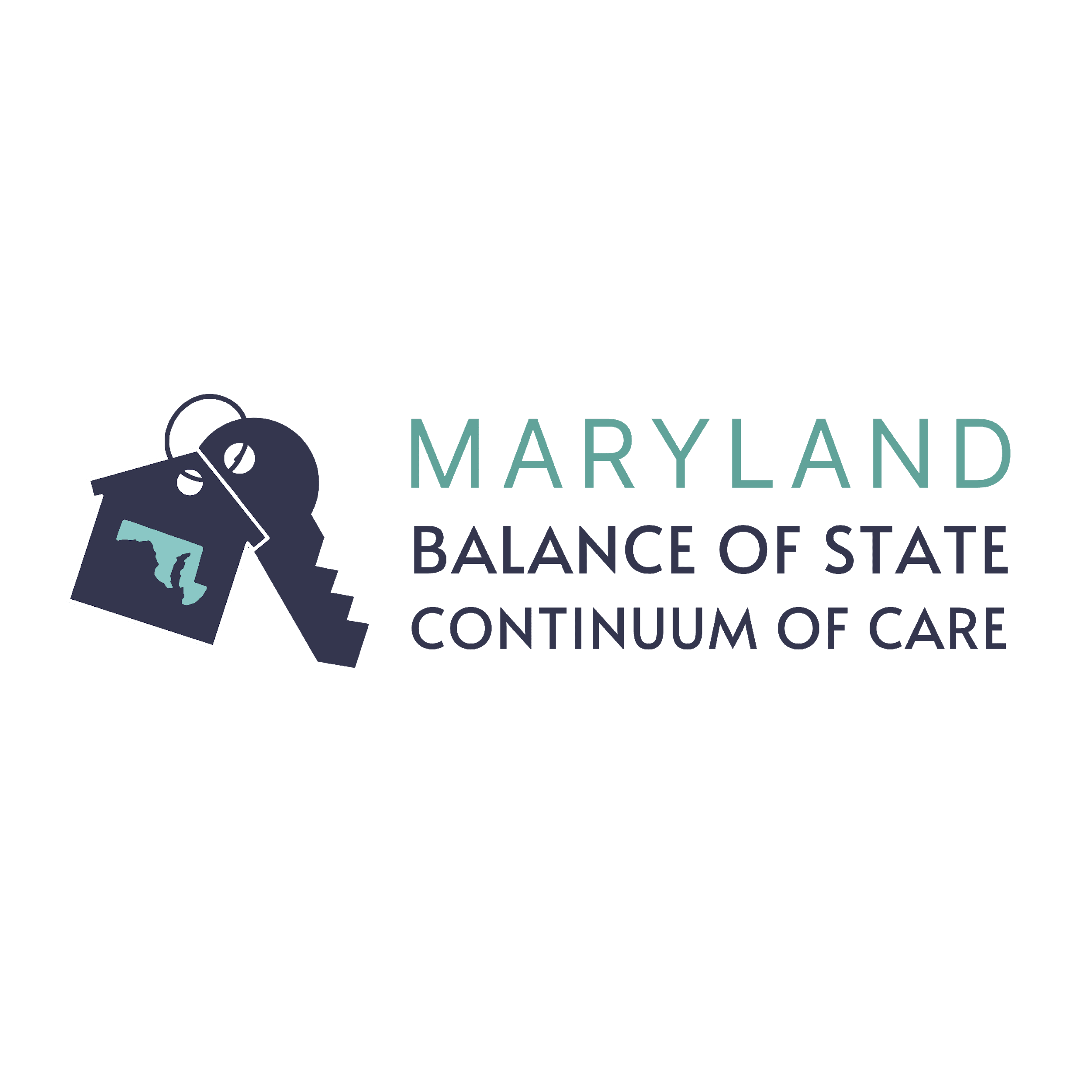 Why do we do a PIT count?
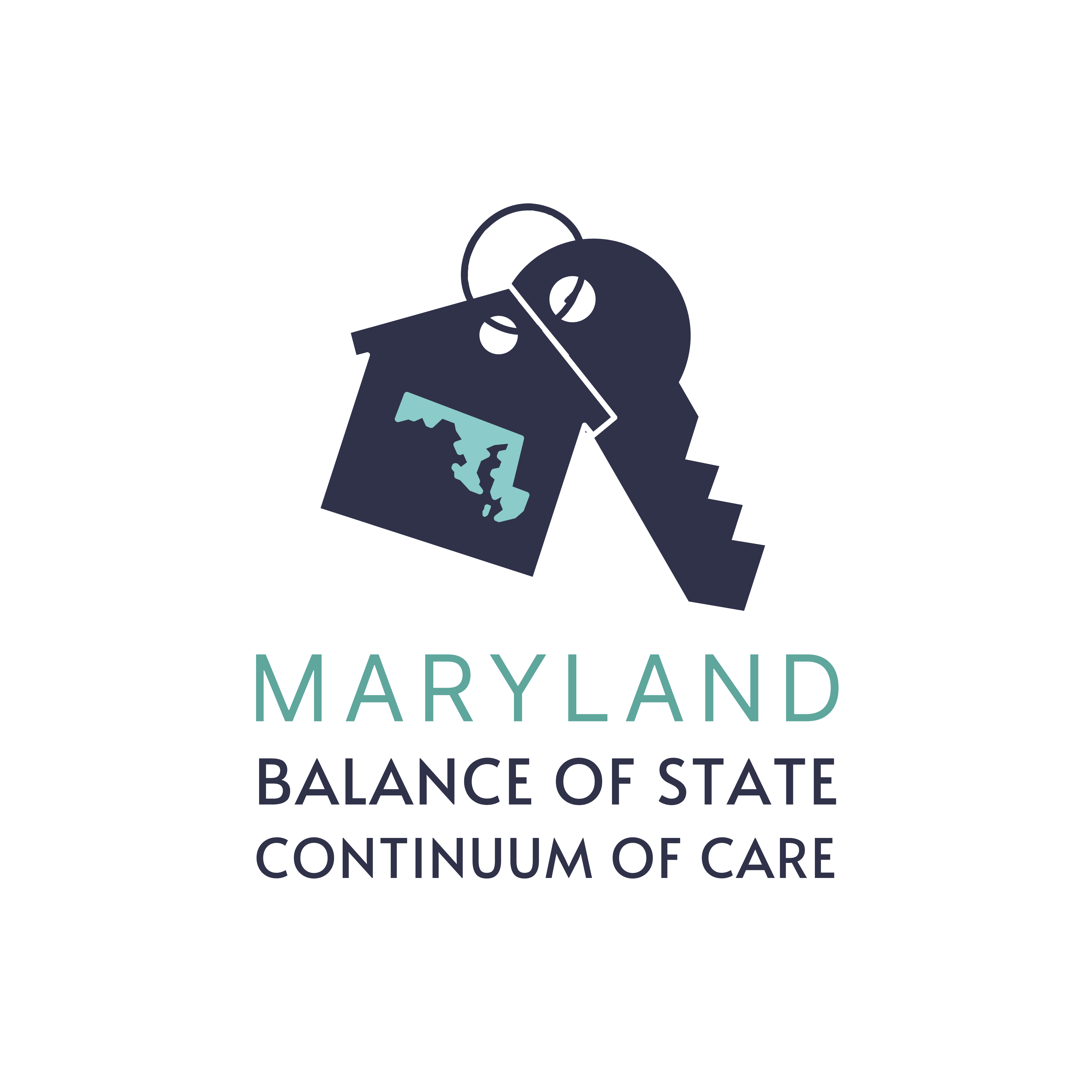 What is the Point-in-Time (PIT) count?
A literal count of all the people experiencing homelessness in our community on a single night (i.e., at a point in time)
Conducted by every community nationwide in the last 10 days of January at least every other year
A “snapshot” of homelessness on this one night in our community
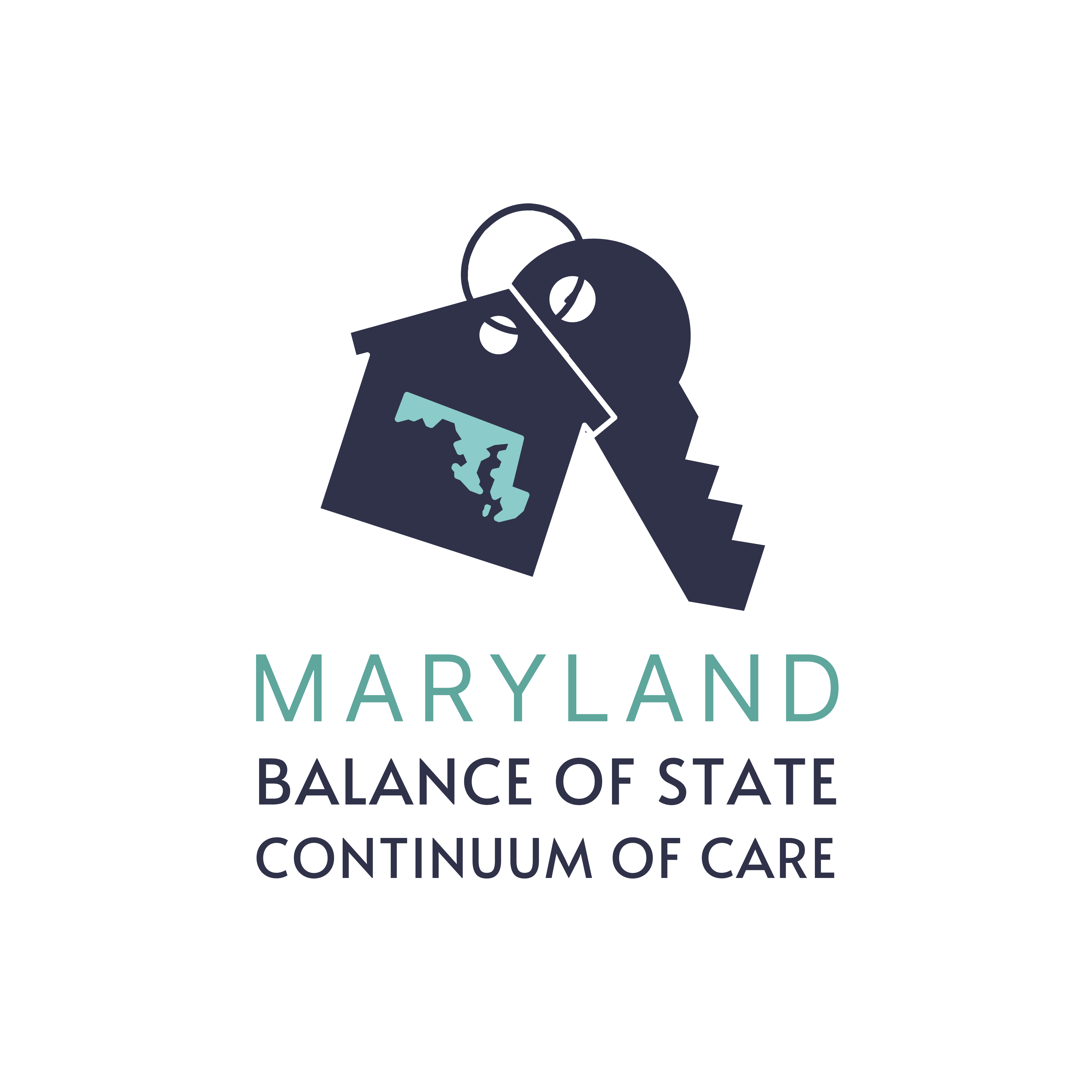 [Speaker Notes: “During the PIT count, we are tasked with counting everyone in our community who is experiencing homelessness. We want to understand the total number of homeless people and some demographic and other information about them. Because all of this information is collected on a single night, it doesn’t tell us everything about everyone who ever experiences homelessness in our region, but it does give us a small picture of this part of our community, and it offers a means of comparing what we learn on this single night year after year. Some of the data we collect is required by the U.S. Department of Housing and Urban Development, or HUD, and some of it is information that we as a community want to know to help us understand how well we’re serving people and plan how best to use our resources. The required information is ultimately reported to HUD by every community nationwide, so the surveys we ask you to complete with folks (which we’ll go over in a little bit) are linked directly to the data we have to report and to the information we need to help us plan our programs locally.”]
Who is counted in the PIT count?
The U.S. Department of Housing and Urban Development’s (HUD’s) definition of “homeless,” for the purpose of the PIT count, includes two main types of homelessness:
Unsheltered: Individuals or families whose primary nighttime residence is a public place not meant for human habitation
Sheltered: Individuals or families residing in a place dedicated to serving people who would otherwise be unsheltered
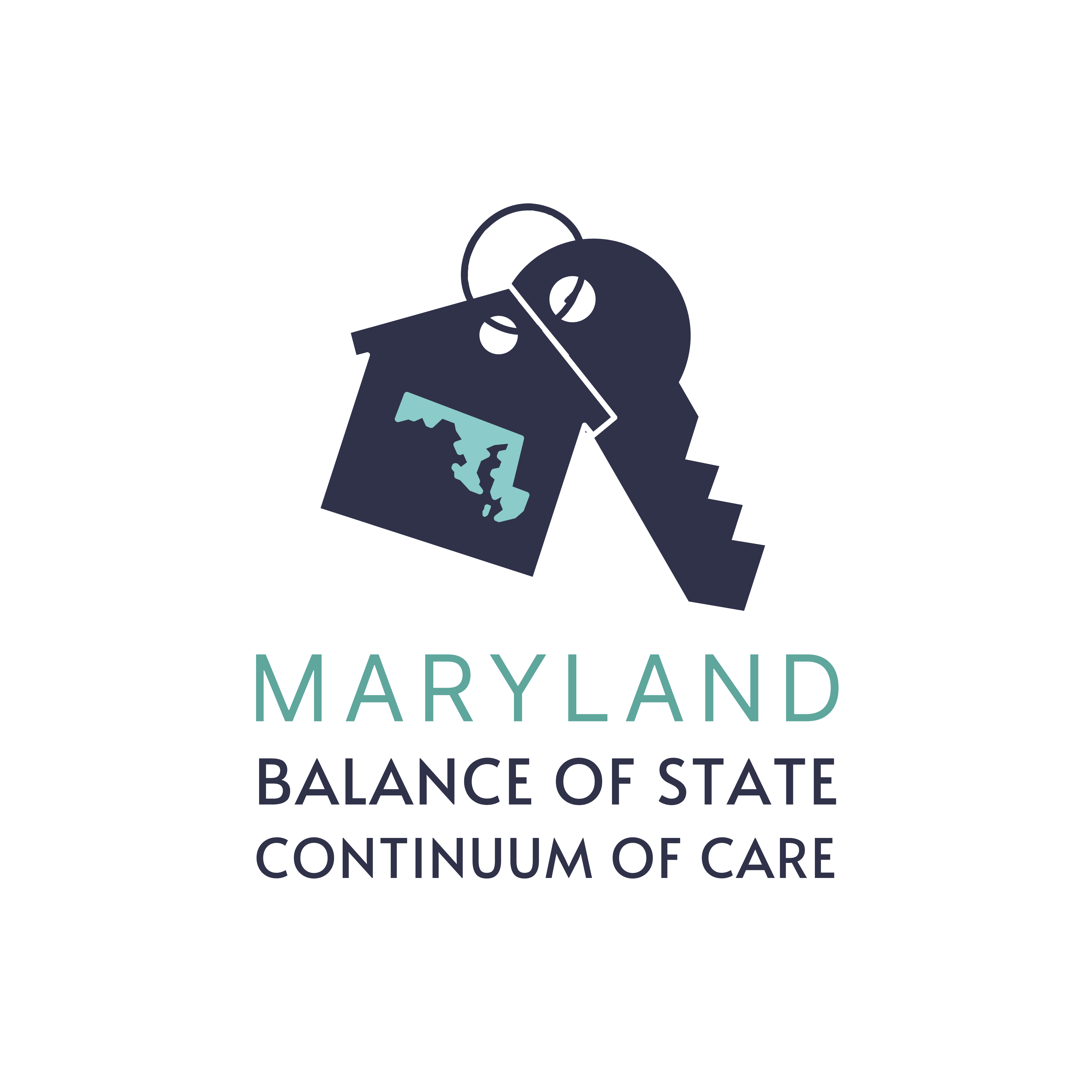 [Speaker Notes: The PIT count includes a literal count of people who are experiencing homelessness. There is a specific formal definition of homelessness set by HUD, and, for the purpose of the PIT count, it includes two main types of homelessness: unsheltered and sheltered. Unsheltered people are individuals or families whose primary nighttime residence is a public place not meant for human habitation. We’ll give you a few examples of these on the next slide. Sheltered people are individuals or families residing in a place that is dedicated to serving people who would otherwise be unsheltered.”]
Who is counted in the PIT count?
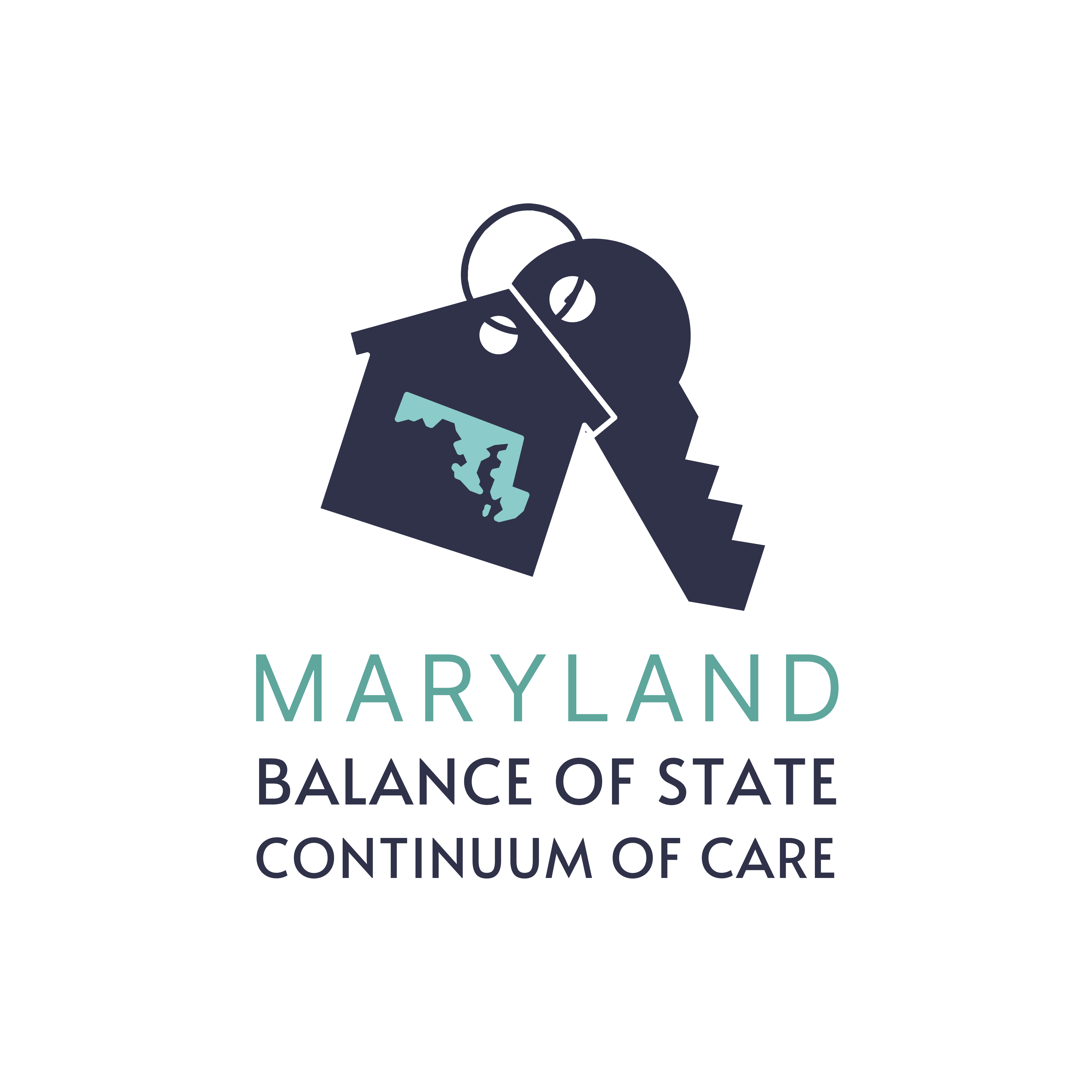 [Speaker Notes: You might consider asking people if they can think of other examples and addressing whether those locations would be considered sheltered, unsheltered, or neither. 
It is also important to ensure that people understand that individuals or families who are staying with friends or family or couch surfing do not meet HUD’s definition of homeless. Unless your CoC asks volunteers to survey people who are unstably housed but not homeless for local planning purposes, volunteers should be clearly instructed to verify literal homeless status at the start of any data collection]
FAQ: Why does the PIT count take place during the last 10 days in January?
Must occur during same timeframe for every community across the U.S. to ensure consistency
Same time year after year ensures that trends are monitored appropriately
Set for a night in winter because each CoC is likely maximizing its resources to serve people's needs. Thus, this timing can provide a more precise picture of who is unable to access emergency shelter or other crisis response assistance.
End of the month to ensure that people who can only pay for temporary housing for part of the month are generally included in the count. For example, some people can afford to stay in a motel, but only for the first few weeks after receiving their public benefits payment at the beginning of the month
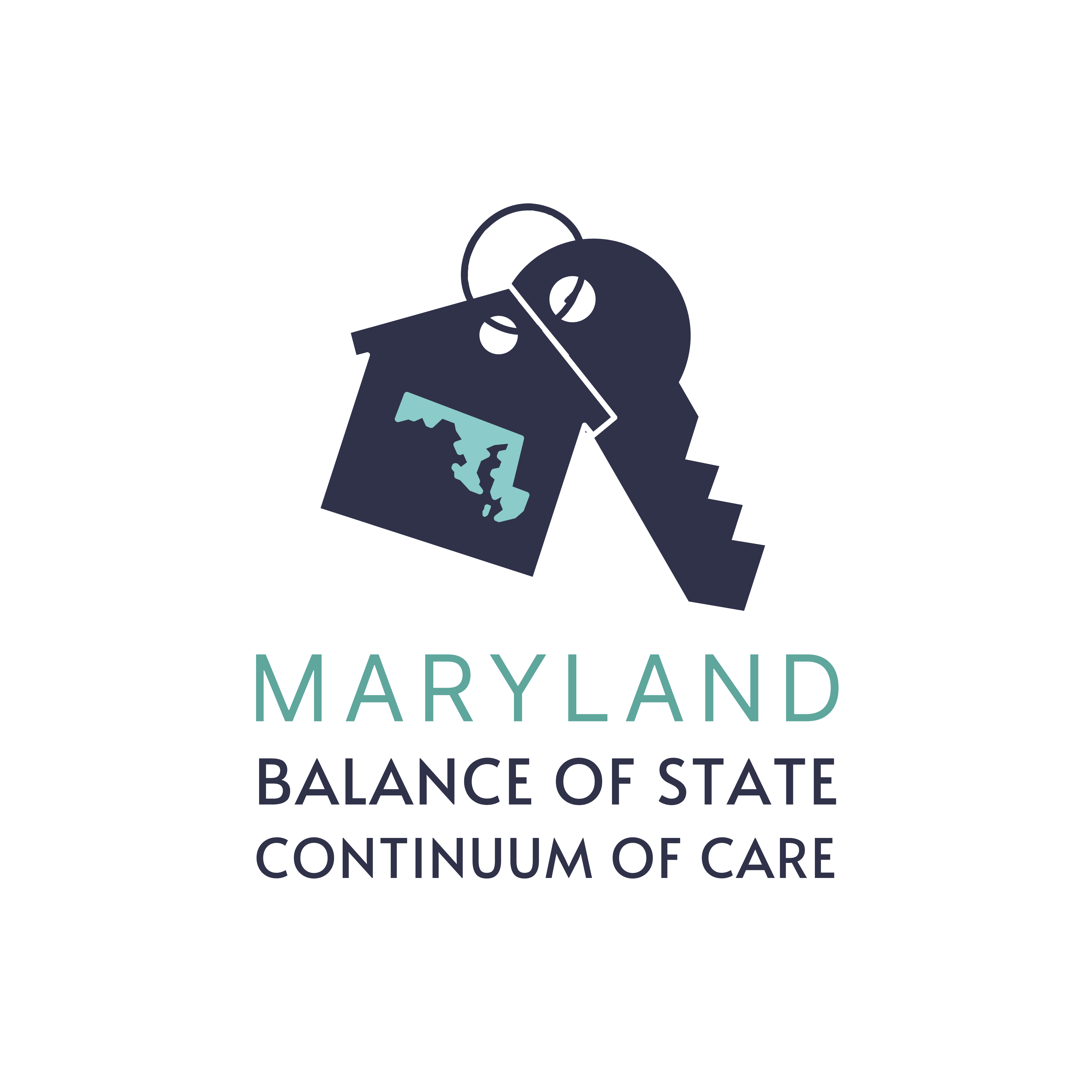 FAQ: Why do we have to do the PIT count at night?
The PIT count is a count of where people are sleeping on the night designated for the count. If we survey and count before nighttime, we would not get the most accurate data for a few reasons. 
There may be people who will sleep in unsheltered locations who are not yet out for the night. 
We want to capture people’s actual sleeping arrangement, not where they plan to sleep at a future time. 
We don’t want to only interview people who “look” the way many people assume those experiencing homelessness must look, which is hard to do during daylight hours.
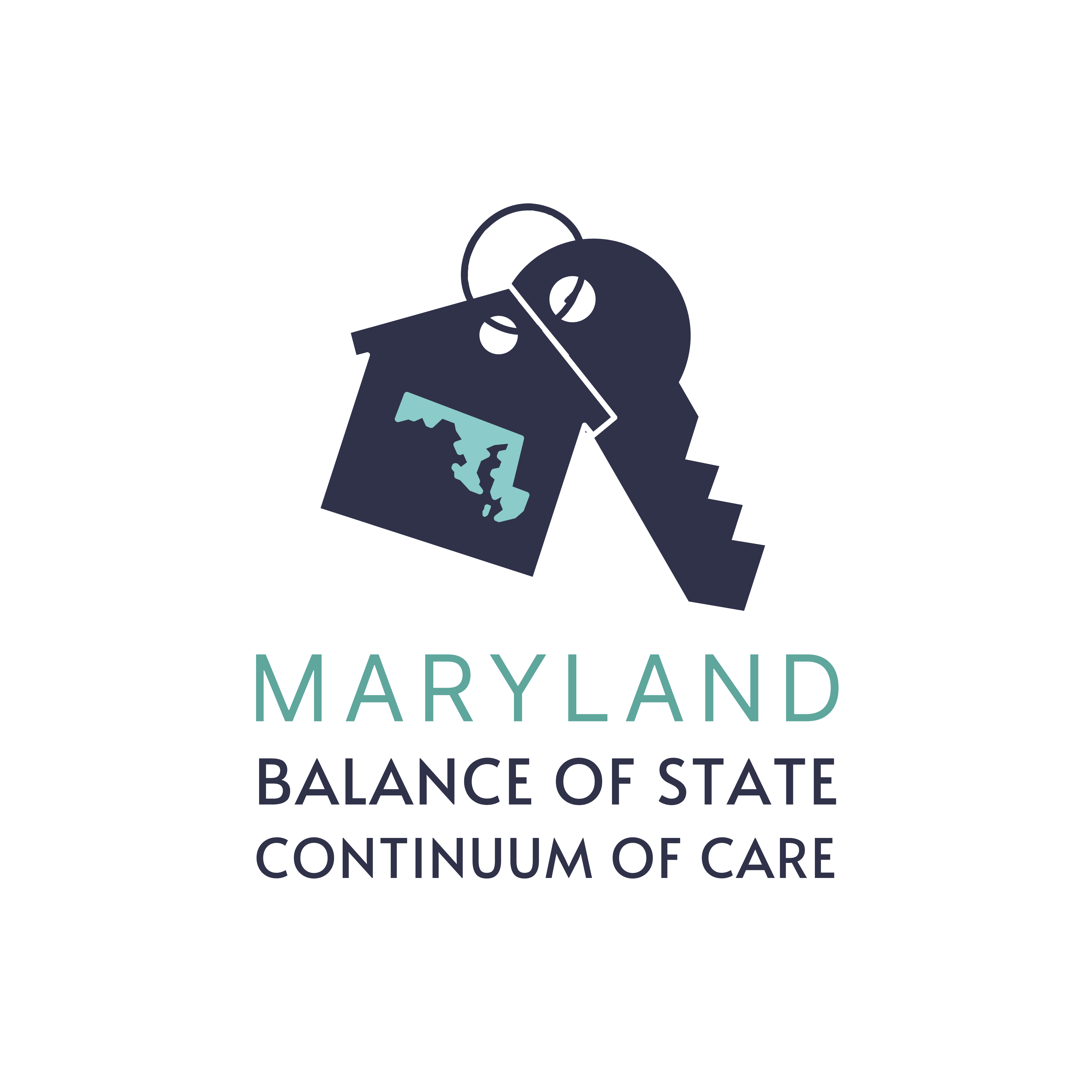 [Speaker Notes: Many people wonder why we conduct the PIT count at night. In short, it’s because our data quality won’t be as good if we do it, for instance, in the afternoon or evening and ask about where people will sleep that night. There are a few reasons for this: 
First, there may be people who will sleep in unsheltered locations who are not yet out for the night. Perhaps they work during the day or spend daylight hours elsewhere for another reason. 
Second, we do not want to ask people where they plan to sleep at a future time, even if that time is only a few hours away. Plans can change, and we want to make sure we’re getting the most accurate information possible.
Finally, many people who meet HUD’s definition of experiencing homelessness may not “look” the way many people assume those experiencing homelessness must look. So, during daylight hours, when it would be impossible to survey every single person who’s out and about, we might overlook them. At night, it is more reasonable to interview everyone who is out, regardless of whether they “look” homeless or not. We’ll talk more about what we mean by this part later on in the training.”]
FAQ: How do we conduct an unsheltered PIT count?
Identify those sleeping in unsheltered settings on the night of the count
Conduct brief interviews with people experiencing unsheltered homelessness using a survey tool
Gather observable data if a survey or interview is not possible
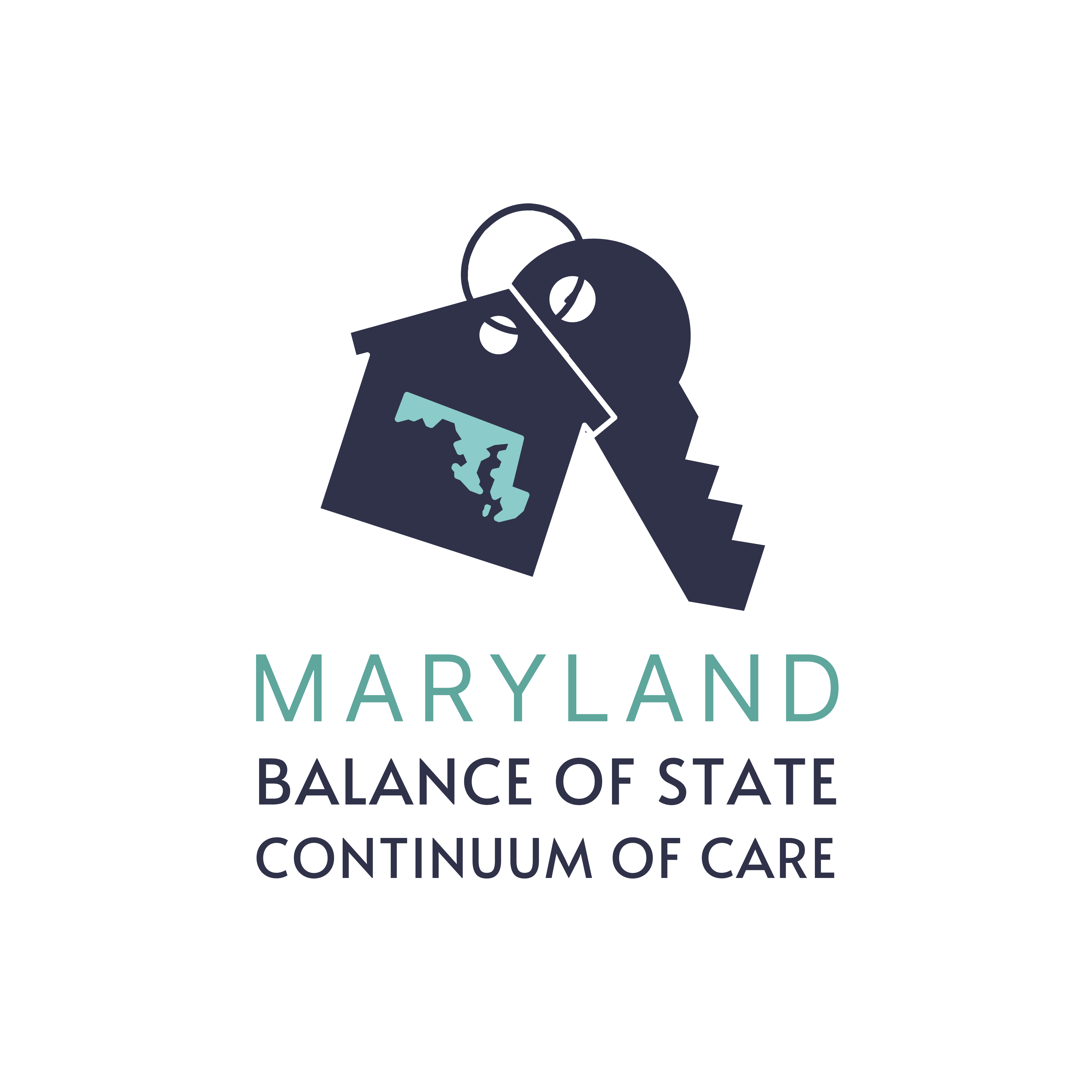 [Speaker Notes: This slide is intended to clarify that the PIT count is not just a counting effort, but is rather one that relies on surveys and interviews with people experiencing homelessness.]
Point in Time Count: Health & Safety
HUD is rooted in concern for the health and safety of people experiencing homelessness, staff and volunteers. Throughout the PIT count, please adhere to the following COVID-19 safety basics:
Social Distancing: Counting teams should maintain at least six feet from one another other as well as people experiencing homelessness
Volunteers: HUD discourages CoCs from using volunteers that are at high risk of contracting COVID-19
Personal protective equipment: Make sure all who are counting and being counted are covered, including masks & hand sanitizer
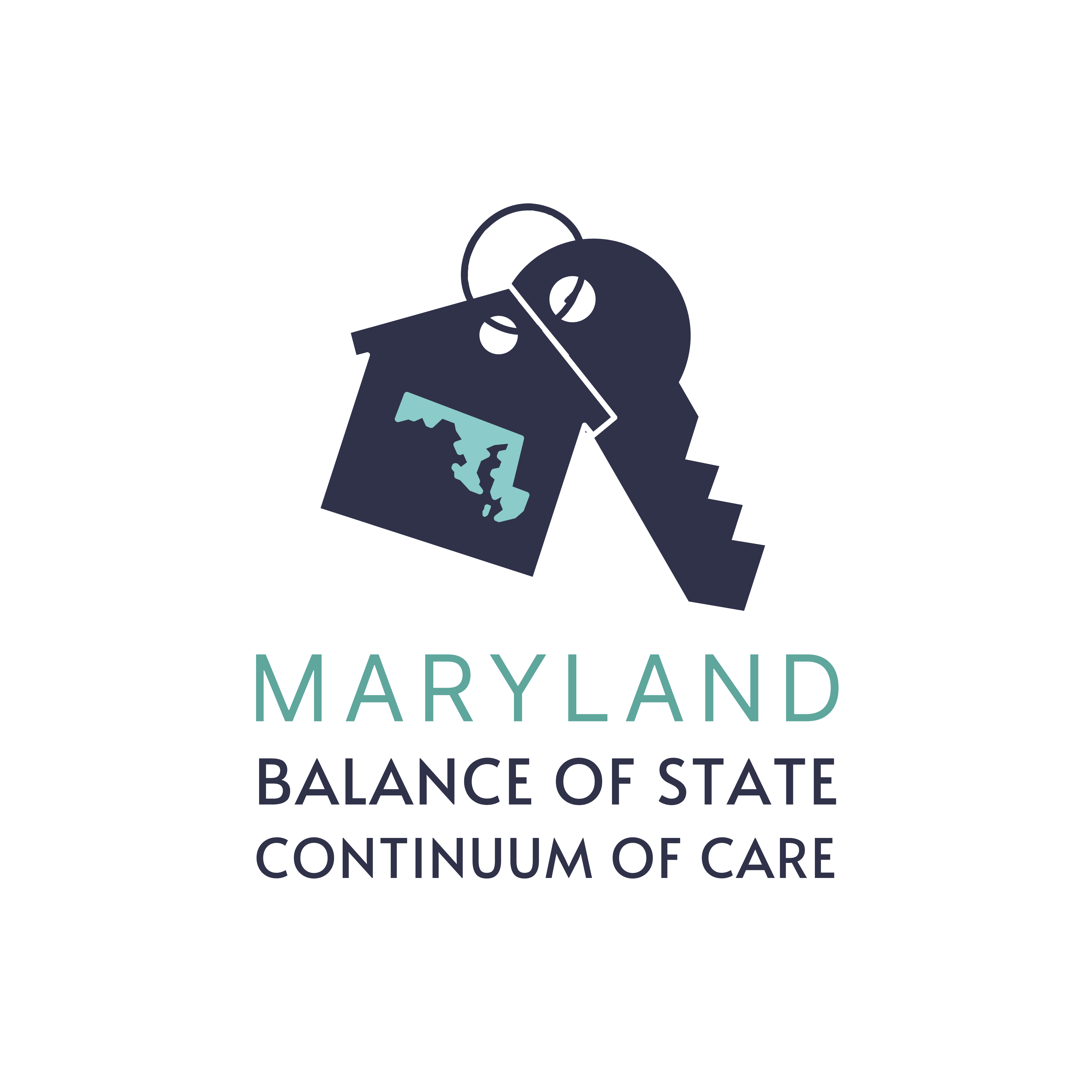 9
[Speaker Notes: https://www.hud.gov/sites/dfiles/CPD/documents/PIT_Count_COVID19_Safety_Considerations.pdf]
Point in Time Count: Health & Safety
Stay in places that are lit, including alleyways. If you use a flashlight, do so respectfully
Prioritize your own safety. If you don’t feel safe approaching someone or going somewhere, don’t go
Do not transport anyone other than volunteers in your personal vehicle
Be aware of animals – don’t pet them!
ALWAYS call 9-1-1 if you are or someone else is at risk of danger
ALWAYS be with at least one other person when canvassing
Keep an appropriate conversational distance from those you are interviewing
Maintain awareness of the space around you
Remain standing. It’s okay to squat down to speak with someone who is sitting or lying on the ground, but always maintain your balance
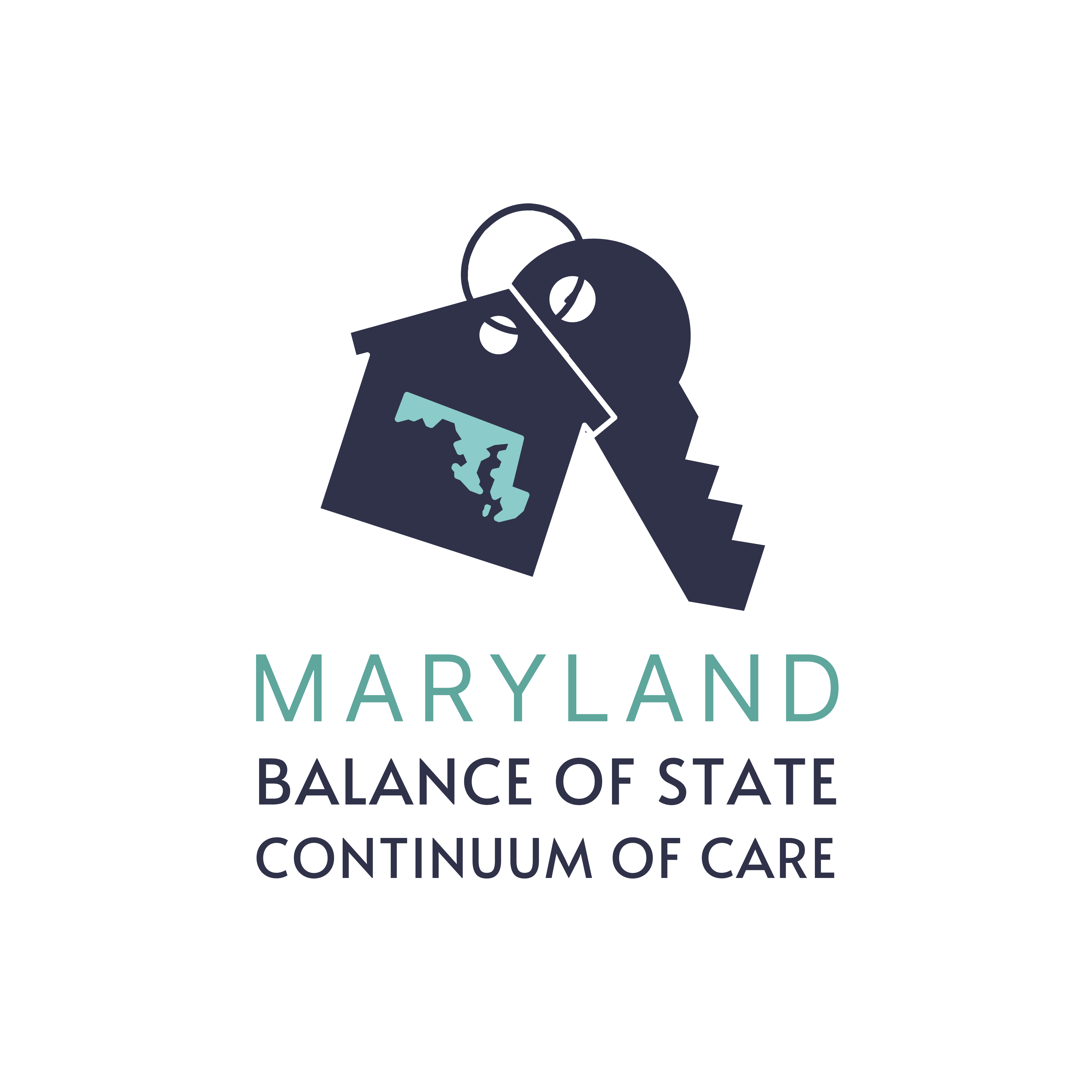 [Speaker Notes: Dedicating time to talking about volunteers’ safety is an important part of the PIT count training process. This slide offers some examples of general precautions to ensure volunteer safety, and the red text at the bottom is a reminder to include any volunteer safety concerns that are specific to your CoC. Consider the following questions to ensure safety guidelines are specific to your CoC:
Are there specific areas with restricted access that volunteers should avoid, like government land? 
Are there autonomous Native American / tribal lands that conduct their own PIT count activities? 
Are there any dangerous areas in your region that tend to get very icy, muddy, or are otherwise not easy to access? Are there any specific wildlife that should be avoided?
Who should volunteers call in the event of an emergency involving another volunteer or someone they encounter while conducting the PIT count? 
Is there a good relationship between law enforcement and people experiencing homelessness in your region? 
Are there trauma-informed crisis teams who should serve as the first point of contact and who can respond to any emergencies immediately? 

“We do not anticipate anyone being in any kind of dangerous situation during the PIT count. However, we still advise you to follow certain safety practices to make sure that you’re doing everything you can to prevent any harm from happening and to ensure that if something were to happen that threatened your safety or the safety of those around you, you’d know what to do. Let’s start by talking about your safety as a volunteer, and then we’ll talk about the safety of the people you’ll be interviewing…”]
Unsheltered Count: Where to Go
Outdoor public places
Parks
Public benches
Bus stops
Doorsteps of businesses that are closed for the night
Encampments
Parked cars / Parking lots
Indoor public places
24-hour businesses (e.g., grocery stores, McDonald’s, Wal-Mart, convenience shops)
Bus or train station
Hospital waiting room
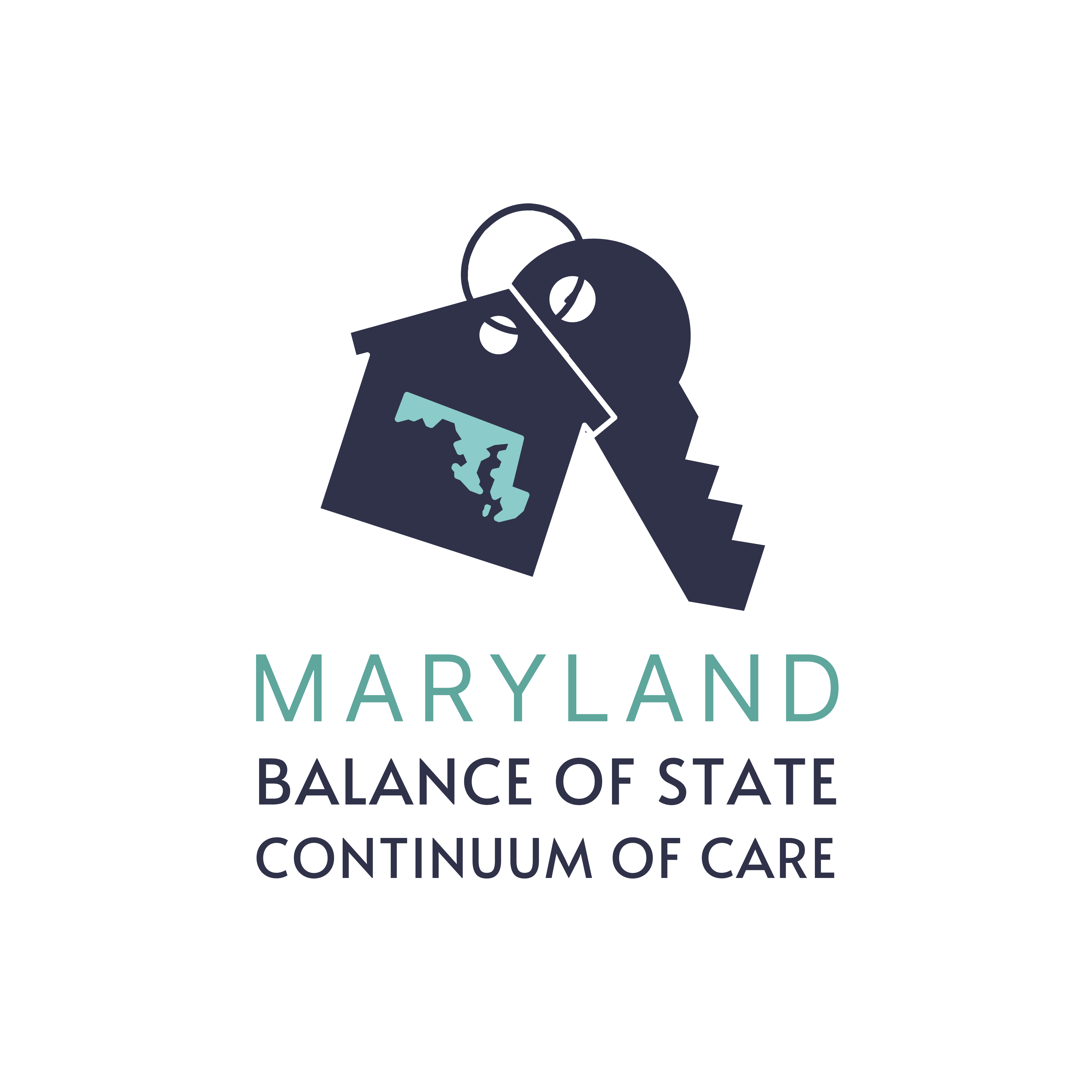 [Speaker Notes:  This slide is a placeholder for you to advise volunteers on where they should go and who they should survey and count within their assigned area. These instructions should include:
Specifics on whether or not they should enter into public places, such as post offices or bus, train, or metro/subway stations. 
Specifics on whether or not they should enter into private businesses, such as 24-hour restaurants, shops, or grocery stores. NOTE: CoCs should have clear policies in place regarding how they work with private businesses to determine whether or not they count individuals within those businesses, such as 24-hour grocery stores, restaurants, and other places that are open during the PIT count. 
Instructions on whether or how to count people on public transportation (e.g., on any public buses, metro trains, or trams, if they will be running during your PIT count). Would you like them to try to survey people on public transportation, complete an observation-based form, or leave them alone?
Instructions on whether or not to enter or approach the following types of locations:
Abandoned buildings
Parked cars
Tents

Ensure volunteers are trained on any safety concerns that might impact any of these locations. For example: In some CoCs, only outreach workers and trained staff go into encampments during the PIT count, while in others, anyone is expected to enter encampments. In some CoCs, volunteers are asked to knock on car windows to identify if / how many people are sleeping in the vehicle, but are specifically trained on how to start that conversation while maintaining as much respect for personal and private space as possible; in others, they are instructed not to disturb people sleeping in vehicles. Your CoC should have clear policies and expectations on each of these types of areas and locations, as applicable to your geography and PIT count methodology.]
Unsheltered Count: Who to Interview
Pitfall: Making assumptions about who to interview using stereotypes of what homelessness looks like.
Best practice: Approach everyone you see. You can use a soft, non-confrontational introduction that’s easy to reverse course if the person is not experiencing homelessness.
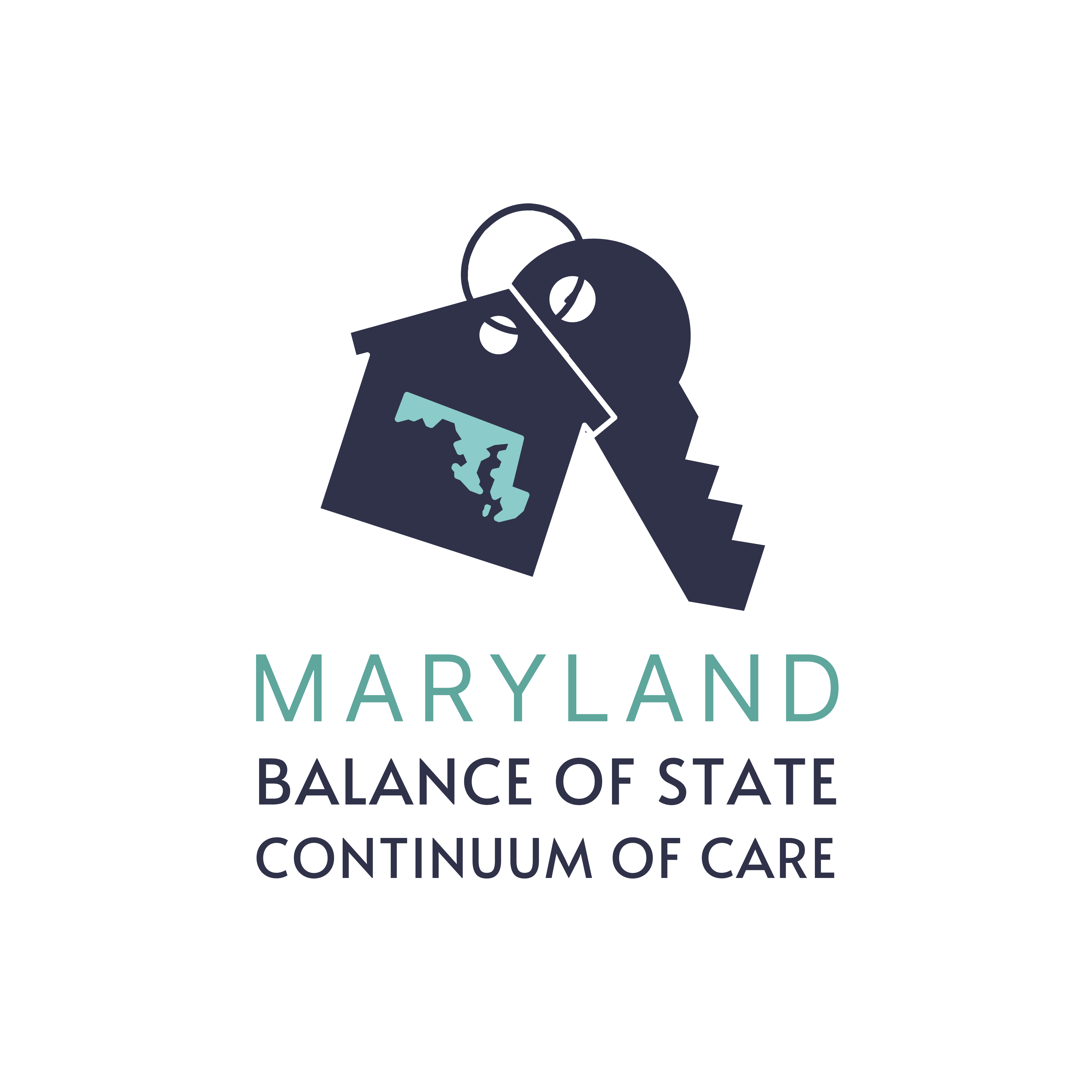 [Speaker Notes: This slide continues with the conversation that was started on the previous slide. It presents an opportunity for you to share examples of what homelessness can look like in your CoC that volunteers might not expect. You might talk about how not everyone experiencing homelessness is in a sleeping bag on a street corner. 
It is a best practice for volunteers to approach everyone they see during a nighttime PIT count. Not everyone who is out at, for example, 2am on a Wednesday is experiencing homelessness, but many people are.
The quotation graphic at the bottom of this slide is a repeat . You can use it to remind them of those conversation starters that might help volunteers to feel more comfortable approaching people.]
Should I wake someone who is sleeping?
No. 
Complete the observation-based elements to get as much information about the person as possible.
Observation could include estimated age, gender and race.
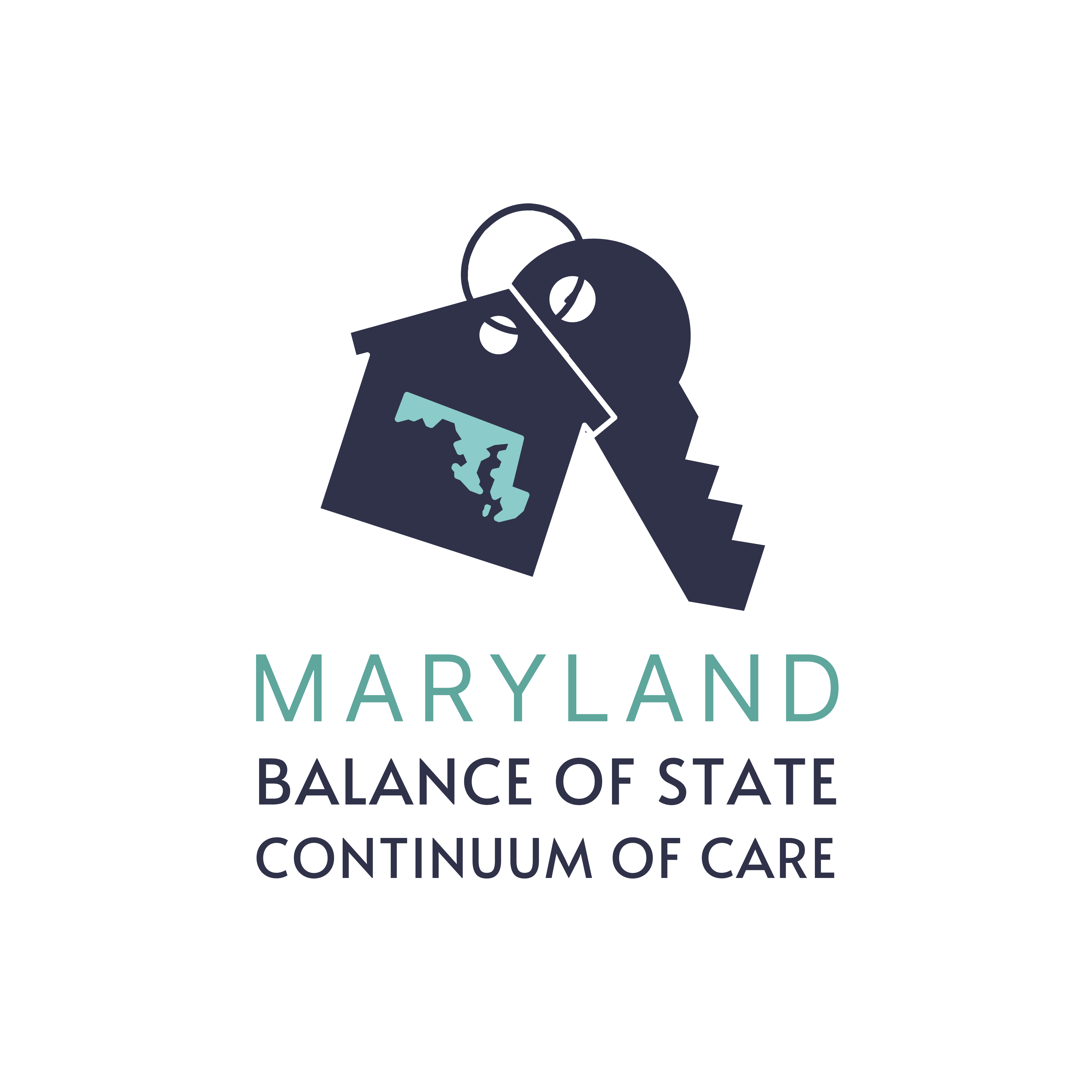 [Speaker Notes: This entire slide should be changed and reformatted to reflect your CoC’s policies on waking or not waking people during the PIT count. That is, some CoCs choose to wake people who are sleeping (in part as a safety/health check, especially on cold nights), but others tell volunteers not to wake people. Your CoC should determine whether or not you want volunteers to wake people who are sleeping during the PIT count. 
If you do choose to wake people who are sleeping, you might consider asking volunteers to think about the following ideas: 
What is a safe and polite way to wake people without touching them?
How can you gently orient people to where they are and why you’re talking to them?
This can also be a helpful time to remind them that everyone has the right to refuse to participate in the PIT count. 
If you do not want volunteers to wake people for the PIT count, instruct them to complete an observation-based form for that person.
Regardless of whether or not you want volunteers to wake people, consider training volunteers on the appropriate protocol for people who appear to be sleeping in dangerous situations (e.g., with very few layers on a very cold night), or what to do if someone does not wake up when volunteers try to wake them.]
Unsheltered Survey Form Basics
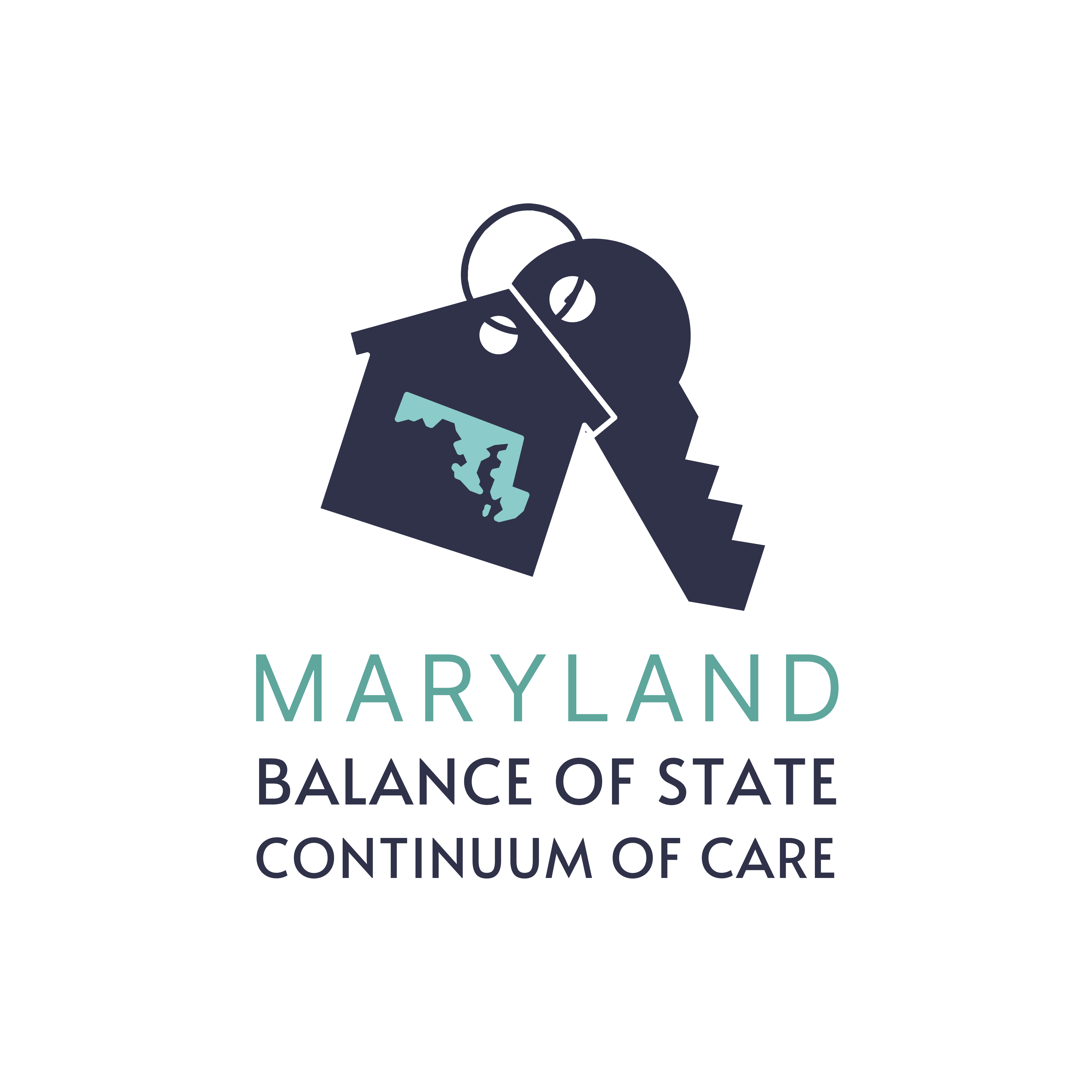 [Speaker Notes:  This training assumes that there are 2 ways to gather client data on the night of the PIT count:
General survey
Observation-based 
“The general survey is for everyone. It’s the ideal way to collect information about the people you’ll be interacting with because it relies on people’s own responses to the questions we have. Our goal is for every person you encounter to answer the questions on the general survey form. In the event that you encounter someone who you either can’t interview or don’t want to interview, you collect observable elements. This is less ideal because it will just include your perspective and not the responses of the person you’re counting, but it’s still better than having no information on that person at all.”]
General PIT Count Survey
Complete one survey form per household
If there is more than one person per household, the survey will allow for information for each person to be collected
A Household is considered more than one person who are staying in the same location
May have children with them
May be an adult couple
May be unaccompanied children under 18 years
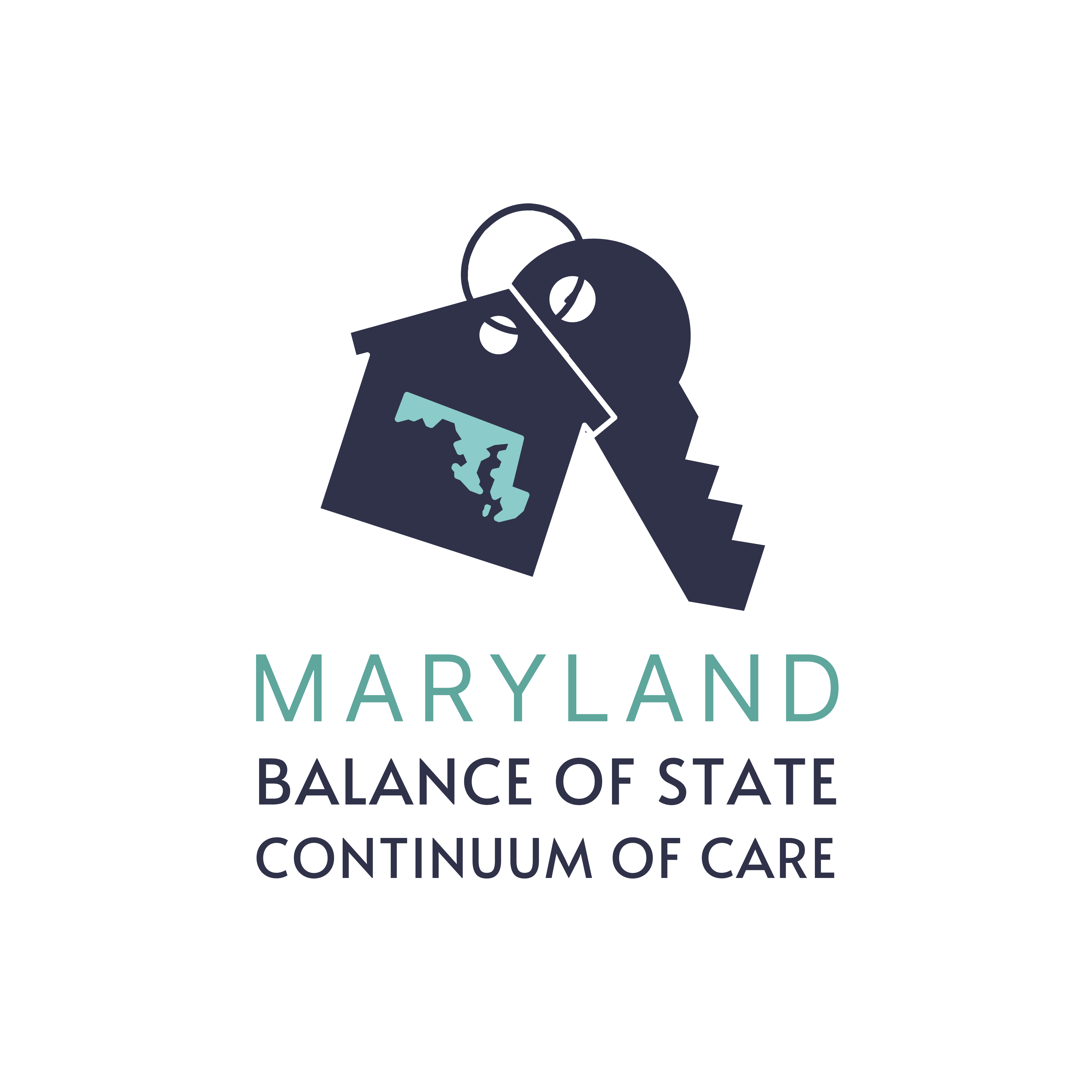 Your Role
Surveying Quick Tips
Remember that you are speaking to highly vulnerable people and asking some very sensitive questions. Always lead with respect for the person you’re speaking with and their dignity.
Everyone has the right to refuse to answer any or all of your questions. 
You can collect observable data elements in this scenario.
Ask all questions, unless the person has already volunteered the answer to the question over the course of your conversation.
Always ask questions as written; do not embed assumptions into how you ask, even if you think you already know the answer.
Example: Ask: “How do you identify your gender?” Do not ask: “You’re male, right?”
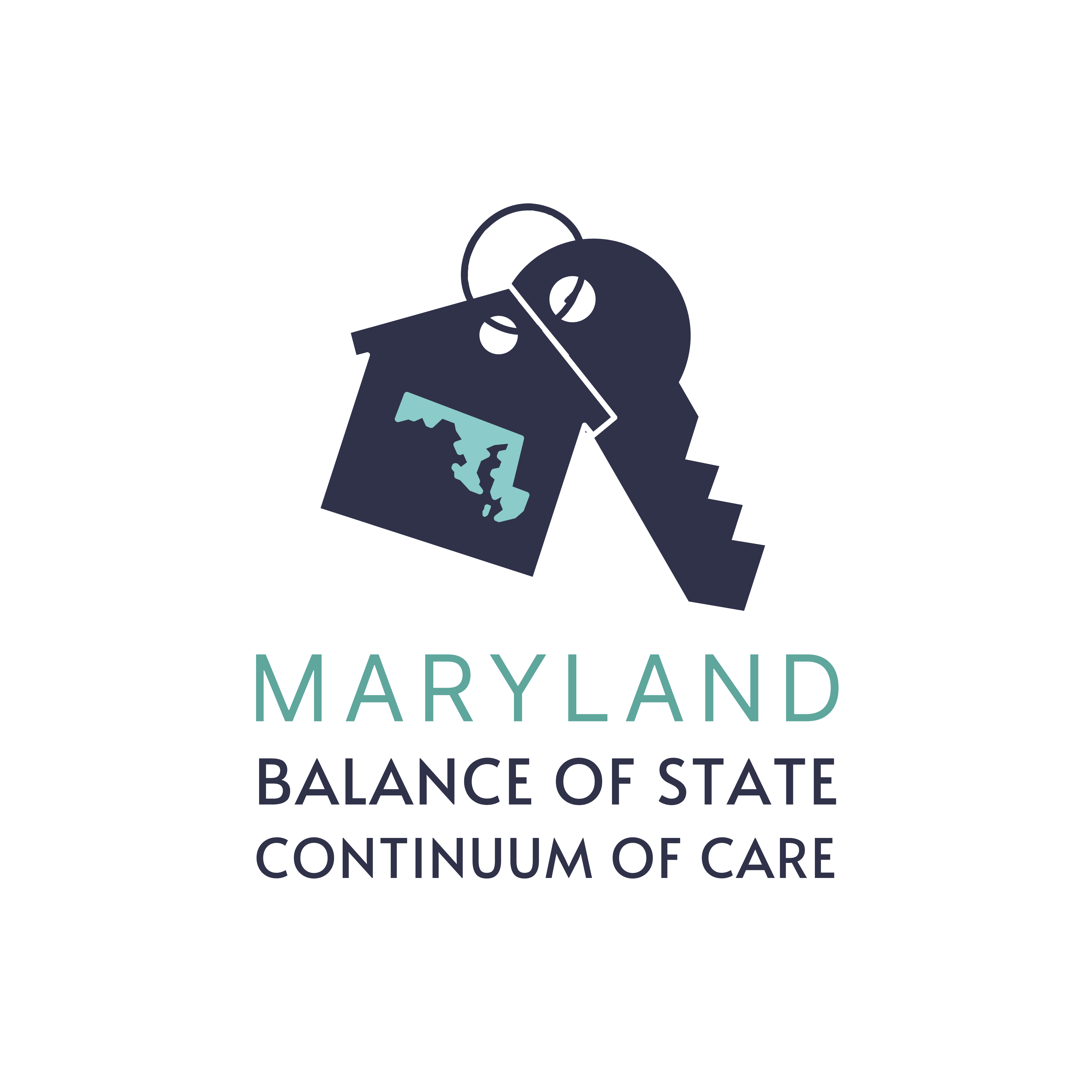 Step-by-Step Guide to Conducting Interviews
Step 1: Approach & Introduction
Approach the person and introduce yourself
Ask if the person has a few minutes to answer some questions
Keep in mind:
Individuals sleeping outside may be dealing with active addiction, mental health concerns and significant trauma histories. Do not sneak up on or startle people. Never shine flashlights in people’s faces.
Maintain eye contact (if possible) and an open stance with your hands visible. Use a tone of voice that’s approachable. Speak slowly, be polite, and don’t shout.
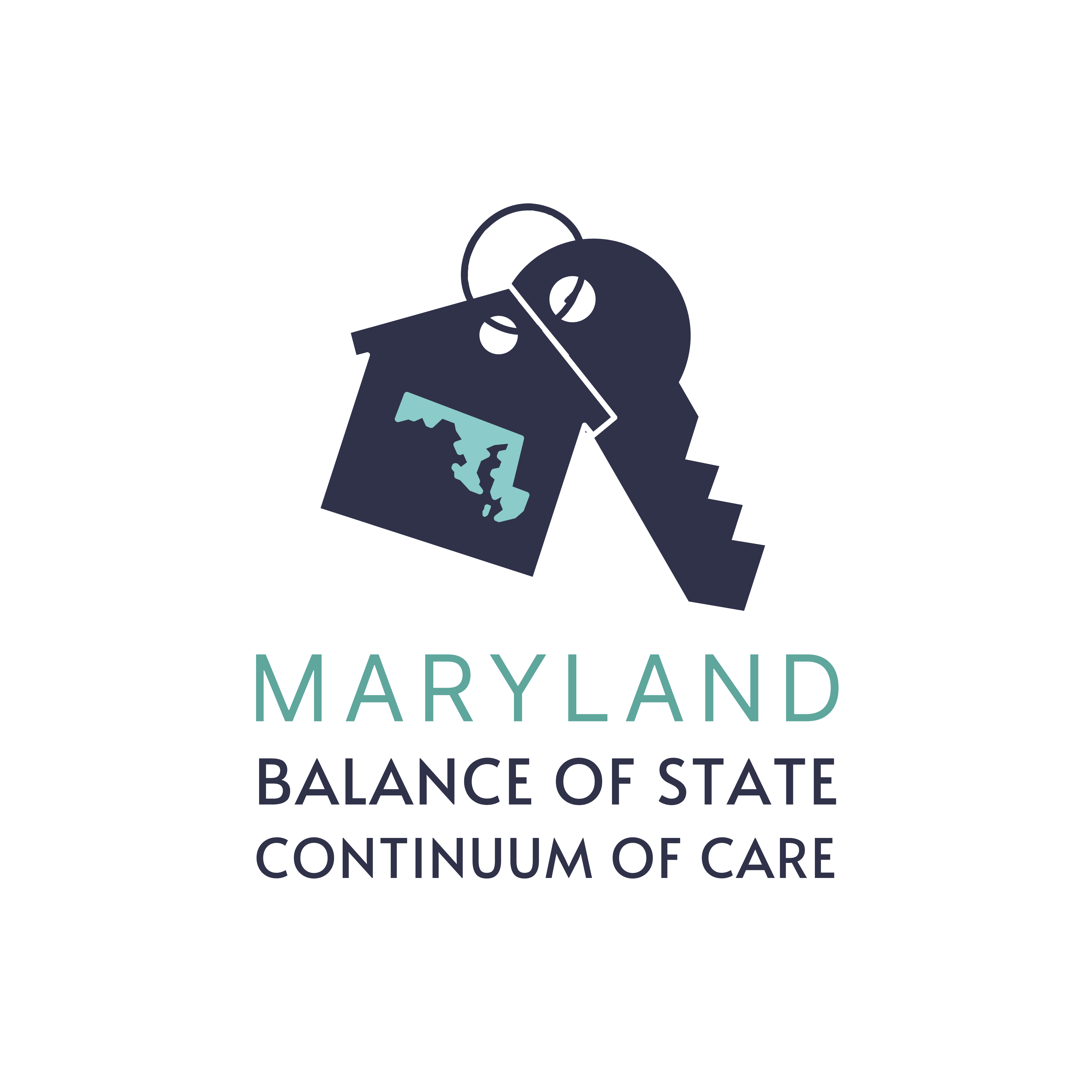 [Speaker Notes: The first step to conducting an interview revolves around how volunteers approach and introduce themselves to the people they encounter. Who to approach is discussed on a later slide. This slide is meant to cover how to start a conversation with someone. It can be helpful to either start or end this slide by asking volunteers how they would approach someone, or, for returning volunteers, how they have found it helpful to phrase these introductions in the past. 
The call-out box at the bottom includes one way that people might consider approaching people and introducing themselves. It can be edited if you see fit to change that phrasing.
Keep in mind that folks who’ve been living in unsheltered locations for a long time may identify that location as a “safe place to sleep,” so it is important to verify whether or not that “safe place” is sheltered if the person says they have one.
Remind volunteers to avoid labeling people as homeless. That is, they should not go up to someone and say, “Hey, are you homeless?” There is stigma around this term, meaning that many people who may be experiencing homelessness might not want to identify as “homeless.” Instead, ask about where they are sleeping that night.]
Step-by-Step Guide to Conducting Interviews
Step 2: Explain what you’re doing & get consent
Explain why you’re there
If they consent to answering your questions, continue with the interview. If they don’t, thank them for their time, and enter any observable elements into the survey.
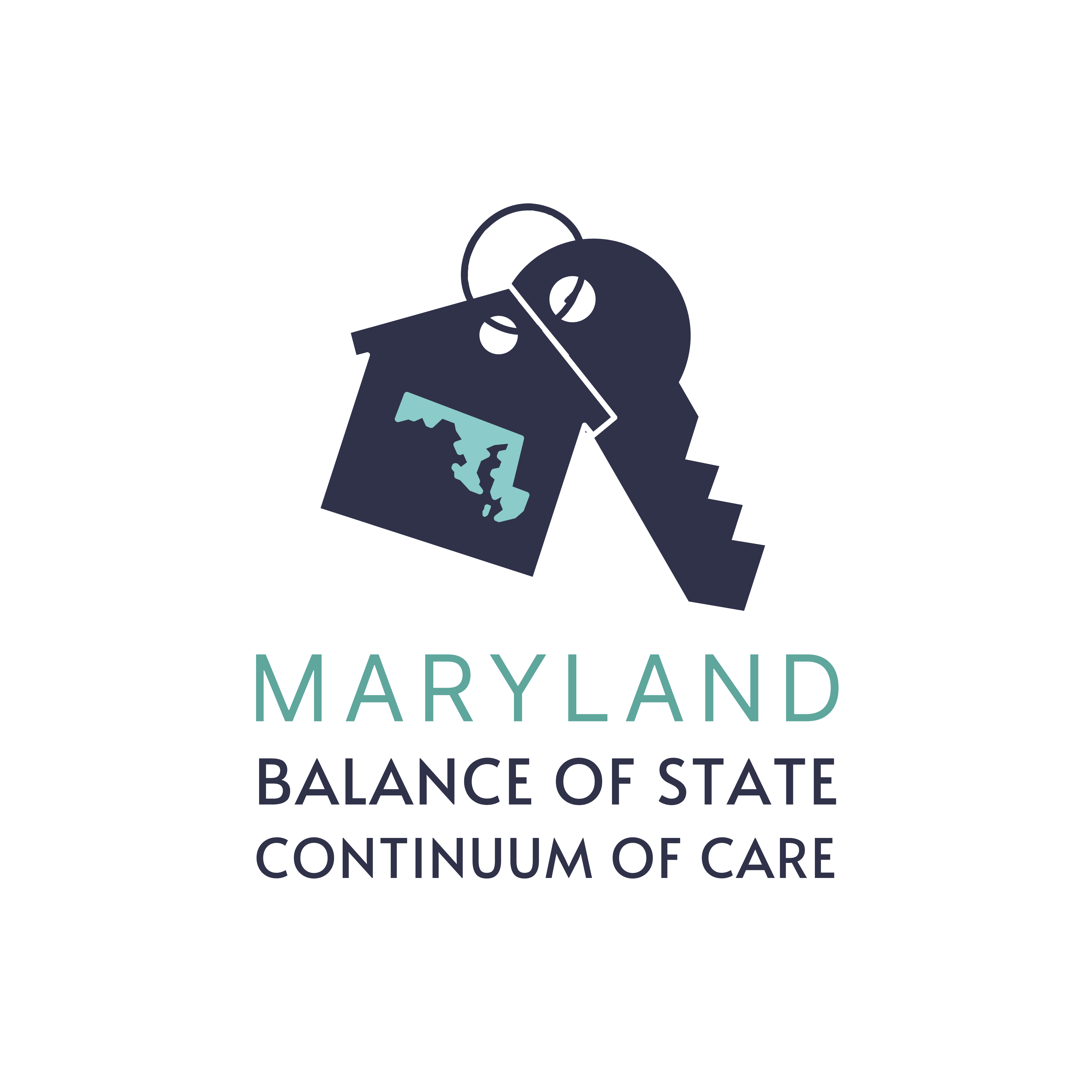 [Speaker Notes: During this slide, you should teach volunteers how to explain what the PIT count survey is and to get the person’s consent to participate.

“After you’ve introduced yourself, explain what the PIT count survey is and ask if they’re willing to answer your questions. It’s extremely important to explain what you’re doing and to get the person’s consent or permission to participate before you start asking questions and recording their responses to the survey. Remember: everyone has a right to refuse to participate. The box at the bottom of this slide has an example of how you can do this. Does anyone have any ideas for how they would explain this work to someone? For those who have volunteered with us before, how have you phrased this part of your interviews? [allow time for volunteers to make suggestions and respond to each other’s suggestions.]”]
Step-by-Step Guide to Conducting Interviews
Step 3: Conduct the interview using the survey form
Go through each question in the survey form. 
Remember: people have the right not to answer all questions!

Step 4: Closing the interview
Thank the person for their time
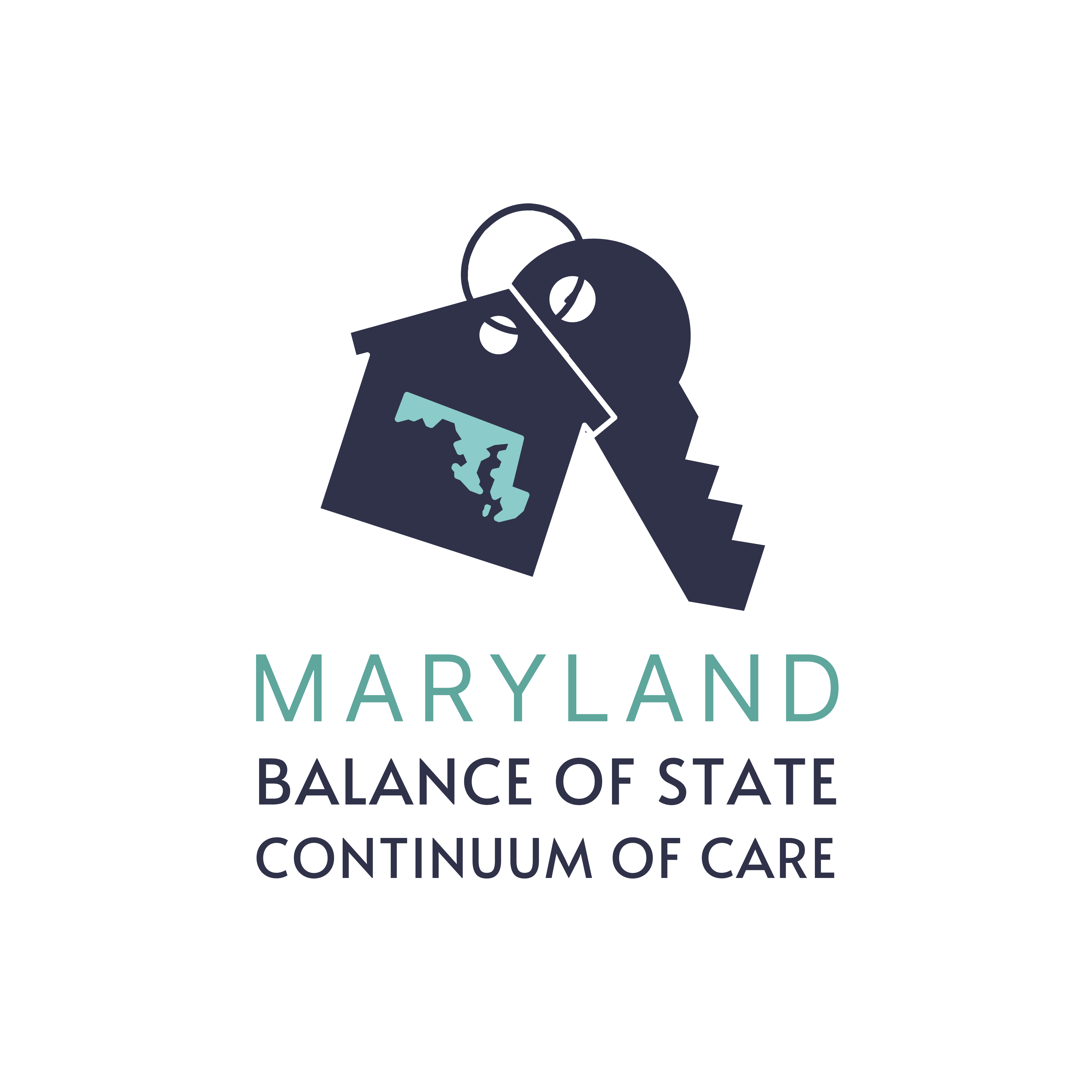 Observation Survey Method
Only use when you are unable to complete a survey with someone
Individual does not give consent
Individual asleep
Include any details that help to make the person identifiable, including location, estimated age, gender and race
Do not use this method if you do not see a person
MEANING: An empty campsite or car should not be counted, only a person seen in the campsite or car
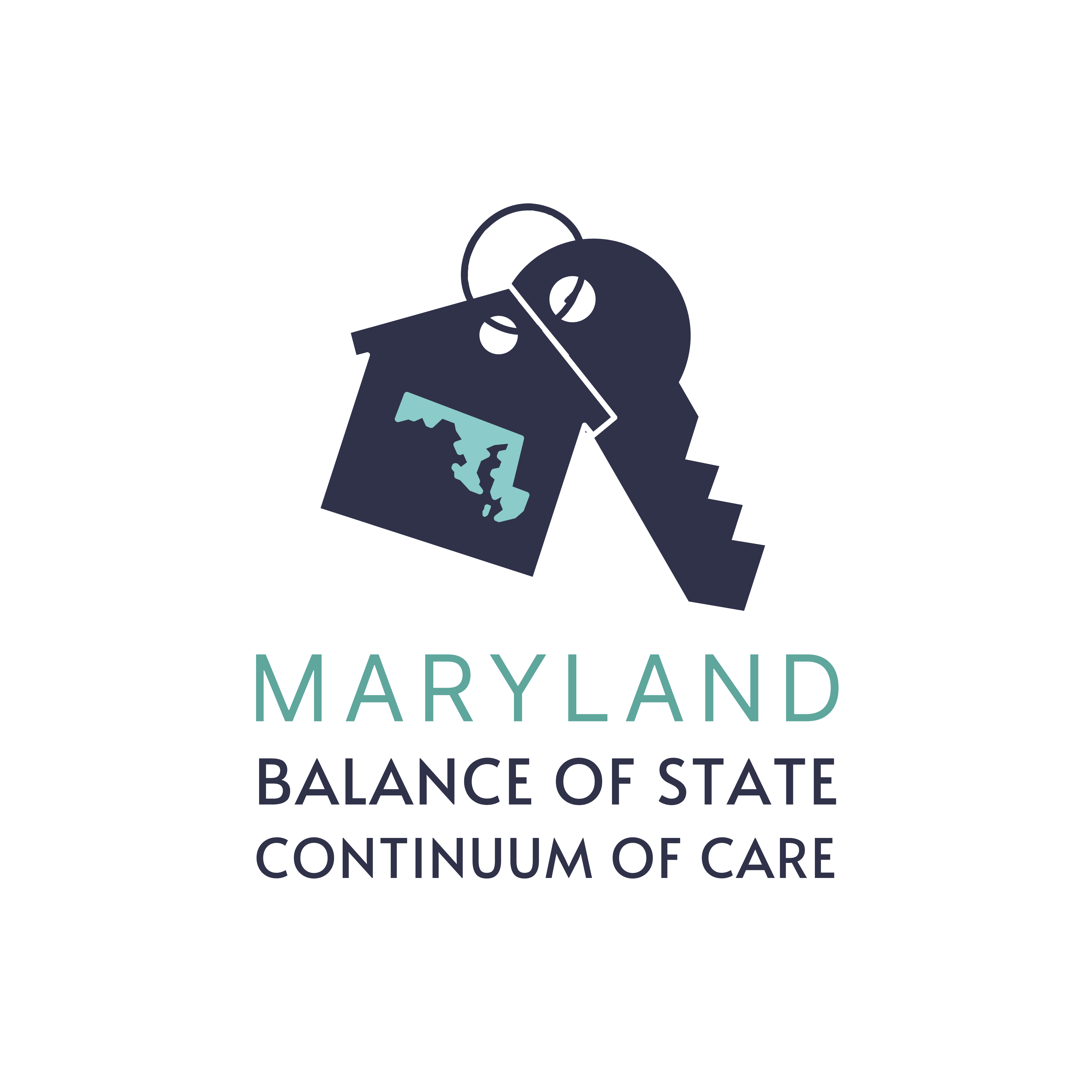 Survey
PIT Count Dos
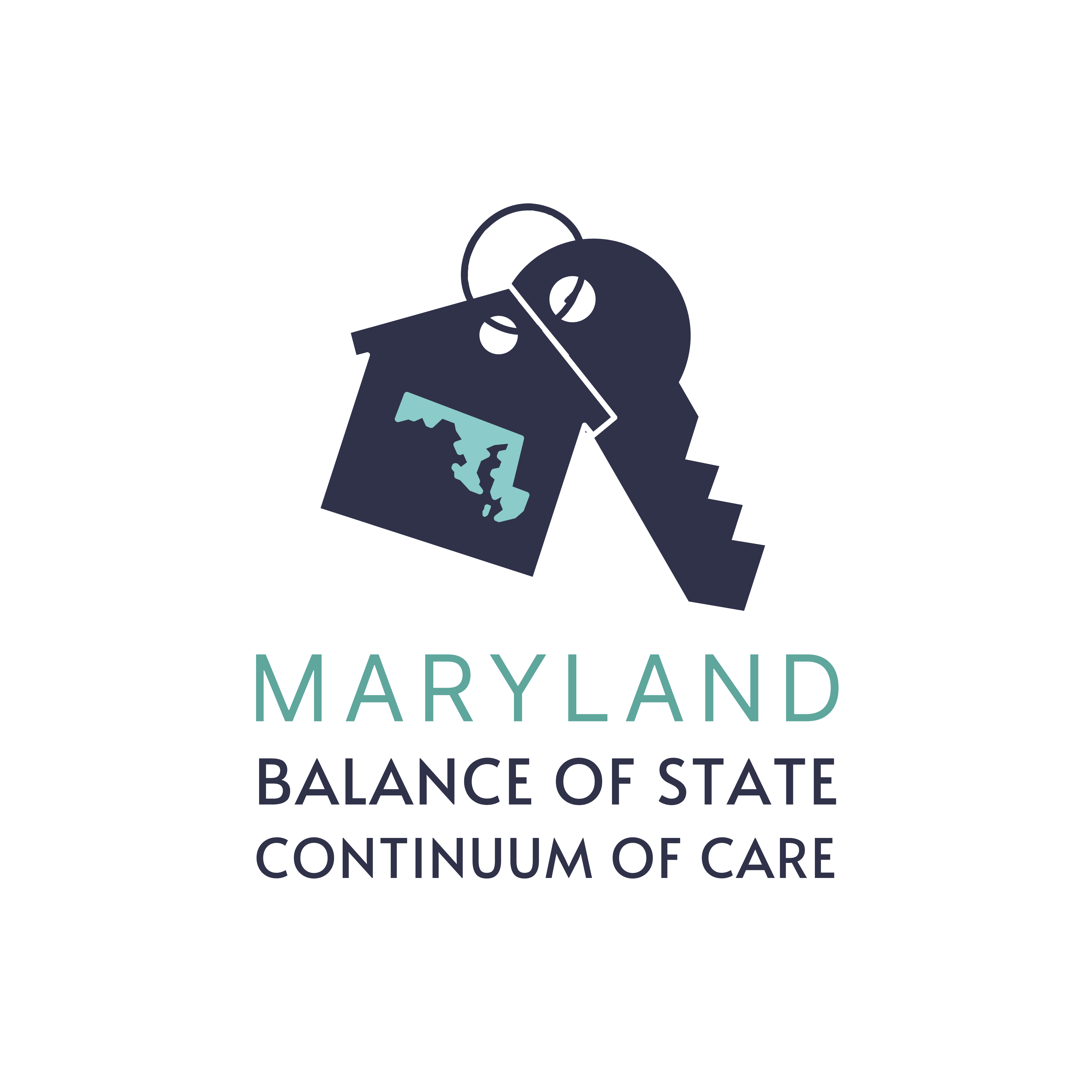 [Speaker Notes:  This slide reminds volunteers of some of the big-picture best practices to use when conducting the PIT count.

“We’ve covered most of this already today, but here are a few reminders of what you SHOULD do when conducting the PIT count:
Making sure that the person you’re talking to consents to participating in the interview is so important in this process. It’s OK if someone doesn’t want to participate or doesn’t feel comfortable answering certain questions. If they say no to answering your questions, thank them for their time, walk away, and fill out an observation form.
While the PIT count takes place largely in public spaces, they may be the only form of personal or private space that the people you’re interacting with have. Refrain from being overly intrusive and disruptive. Enter with respect.
When approaching people and completing the PIT count survey form with them, think of it like a conversation. 
Recognize that people will either be going back to sleep or will need to be on their way. Try to conduct the survey relatively quickly.]
PIT Count Don’ts
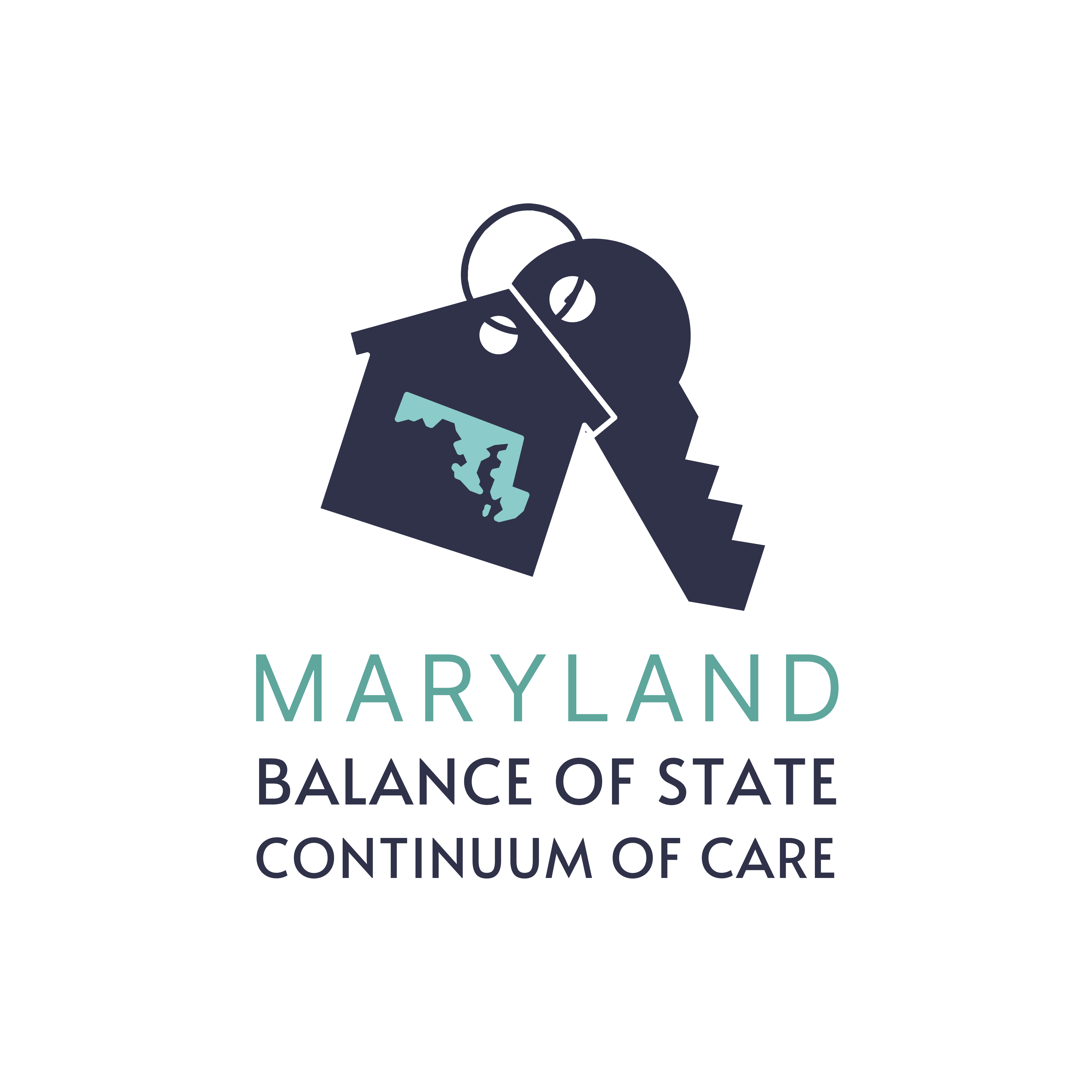 [Speaker Notes: This slide reminds volunteers of some of the big-picture things NOT to do while conducting the PIT count.
Regarding the first point: Some CoCs have expressed that they want volunteers to take photos for their by-name lists. If this is the case, be sure to provide specific instructions on how to get consent from individuals for taking photos and what to do with the photos to ensure you are protecting individuals’ privacy and respecting their dignity. Those photos should NEVER be posted to social media or used for any non-CoC business, and it would be ideal if they were taken on a camera or device belonging to the CoC, rather than on those that belong to volunteers. 

 “Again, we’ve covered most of this already today, but here are a few reminders of what you SHOULD NOT do when conducting the PIT count:
Please respect the dignity of the people you’re interacting with. Do not turn them into a spectacle for your own personal or social media purposes. Please do not take photos of or with the people you encounter.
As we discussed earlier, ask the survey questions as they’re written, or at least in a way that does not presume you know the answer. For example, ask: “How do you identify your gender?” Do not ask: “You’re male, right?” 
Do not try to build familiarity by sharing your own experiences, and do not ask for more information about the person’s life than you need to complete the survey. Most people experiencing homelessness are asked to share their personal stories many times by different service providers conducting assessments and intakes, and this can be re-traumatizing every time they are asked to share over and over again. As a PIT count volunteer, you are not able to provide services, so do not ask the person for more details than you need to complete your task at hand.
Individual autonomy is key. We already talked about getting consent to ask people the PIT count survey questions, but even if they say they want to participate then are not willing to answer one or more questions during the interview, that is okay. Do not make them answer anything they are uncomfortable answering.
Do not tell people you can get them services, resources, or housing. Do not promise that someone will follow up with them after the PIT count, unless you have verified that someone will follow up with them.”]
What to Bring
Your vehicle if you volunteer to drive
Weather-appropriate clothing:
Warm, dry clothing that is comfortable to move around in; layers (if it’s cold)
Don’t over-dress (walking around for several hours will generate body heat)
Light or bright colored / reflective clothing
Shoes: warm, sturdy, comfortable for walking, waterproof if possible
Flashlights and/or headlamp
Cell phone (fully charged); remote charger or backup battery. Consider setting an emergency contact (ICE) 
Energy and compassion; a good set of eyes (visual observation is key)
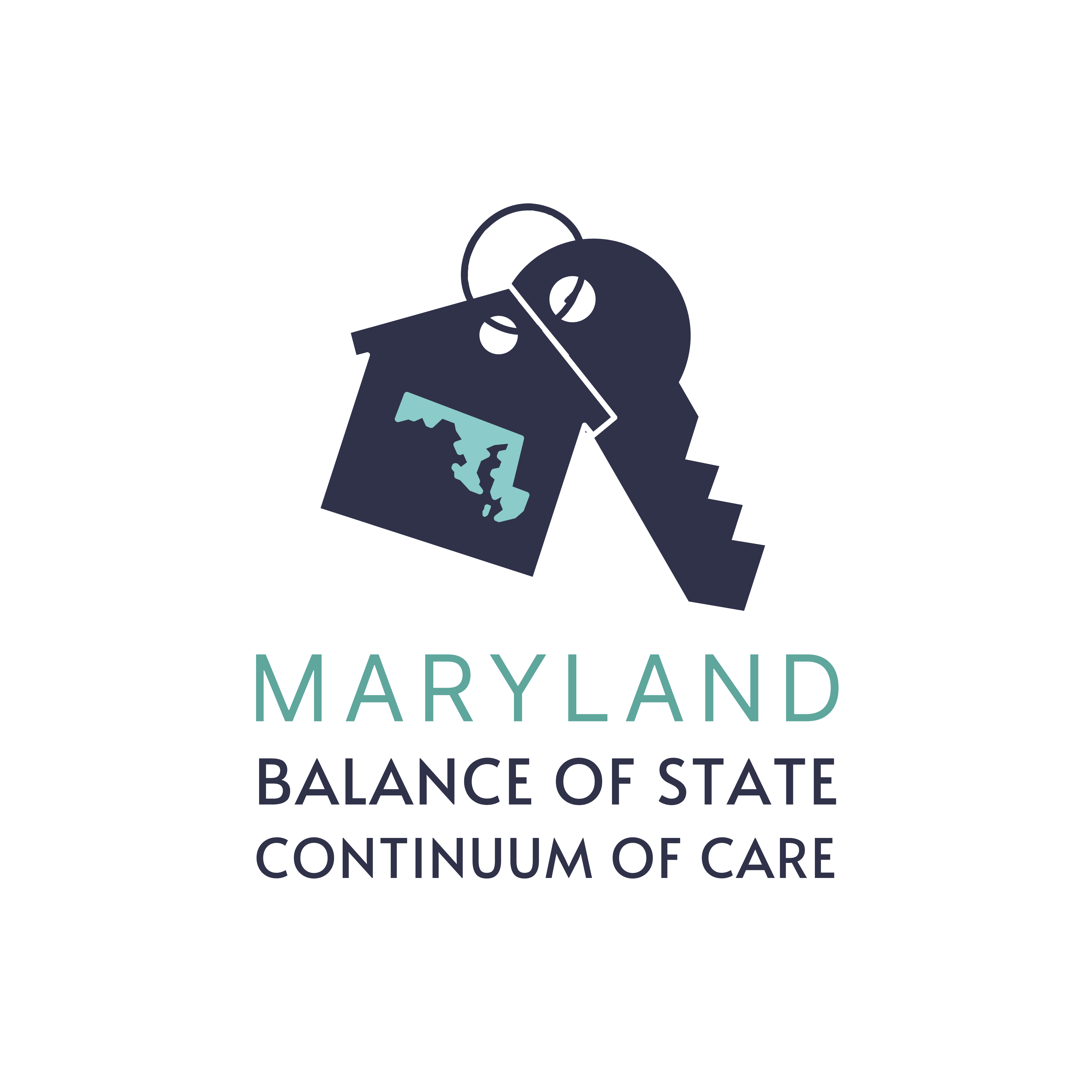 [Speaker Notes: If your CoC completes your volunteer training before the night designated for your PIT count, use this slide to go over what you want volunteers to bring with them on the night of the count. If you conduct your training on the night designated for your PIT count, communicate these points to volunteers before they arrive to ensure they dress appropriately and come prepared. This slide includes a handful of best practices that might or might not be applicable to your CoC’s geography and climate. All of these tips should be edited to remain relevant to your CoC. Regardless of your CoC’s climate, remind volunteers to check the weather before they come and dress appropriately for temperature, wind and wind chill, and precipitation.
If you are using a mobile app for your PIT count, be sure to ask people to bring appropriate equipment (e.g., their own phones, a mobile charger, etc.) or provide them with appropriate equipment (e.g., tablets/smart phones, backup chargers, etc.). Keep in mind that cold temperatures may impact the functionality of mobile devices, and that people may require something like a stylus to complete anything on a touch screen to prioritize keeping their hands and fingers warm enough during an outdoor count in a colder climate.
If the font starts to get too small, consider breaking this part into multiple slides.]
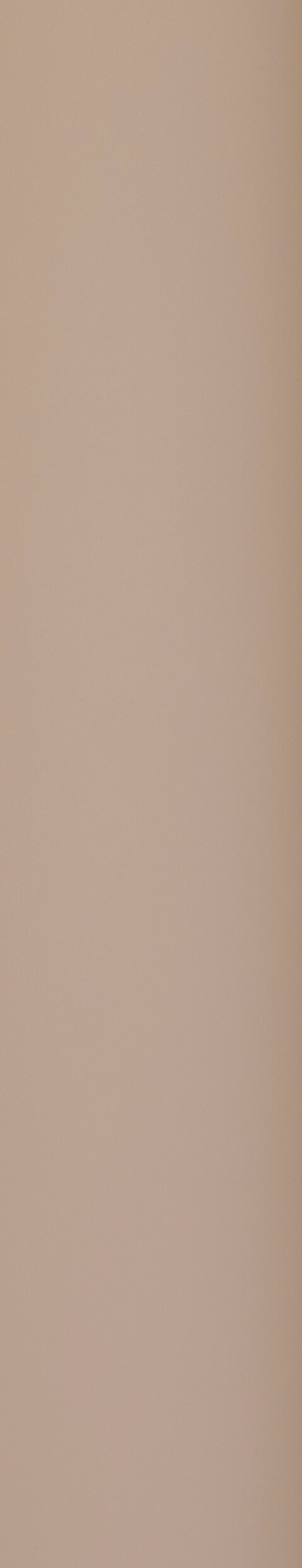 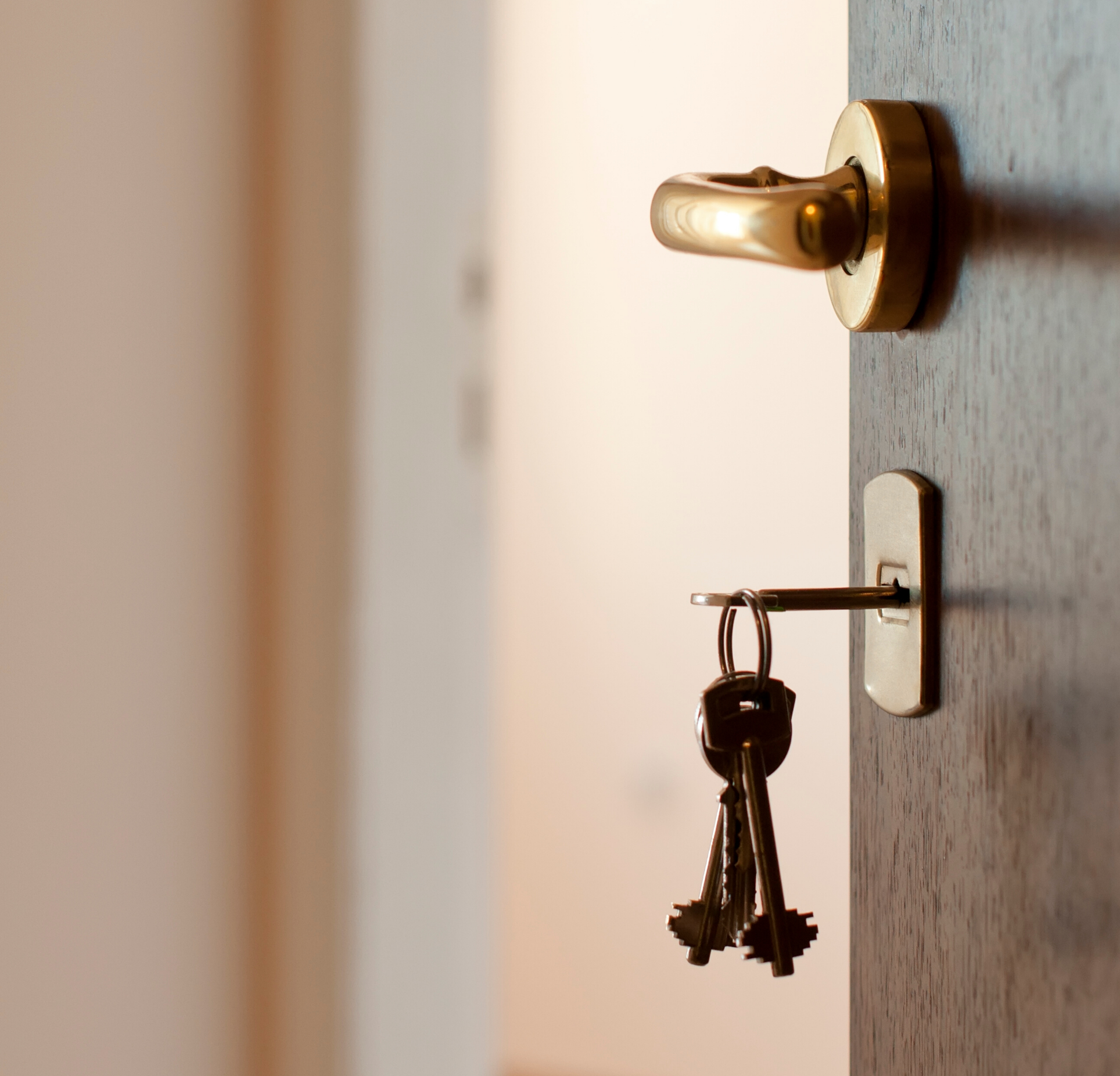 Thank You!